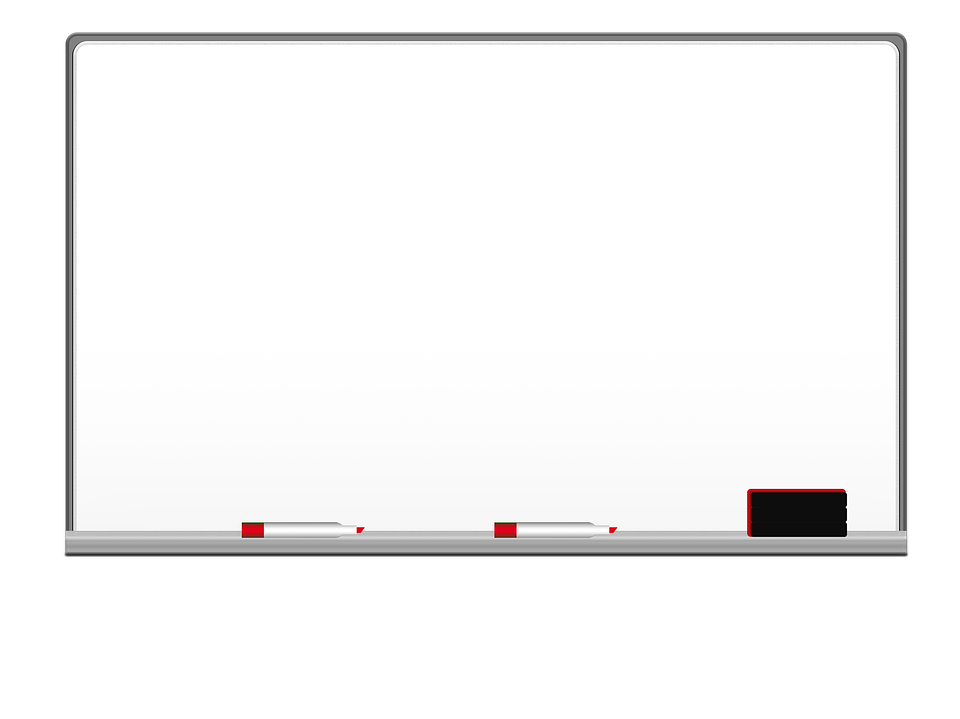 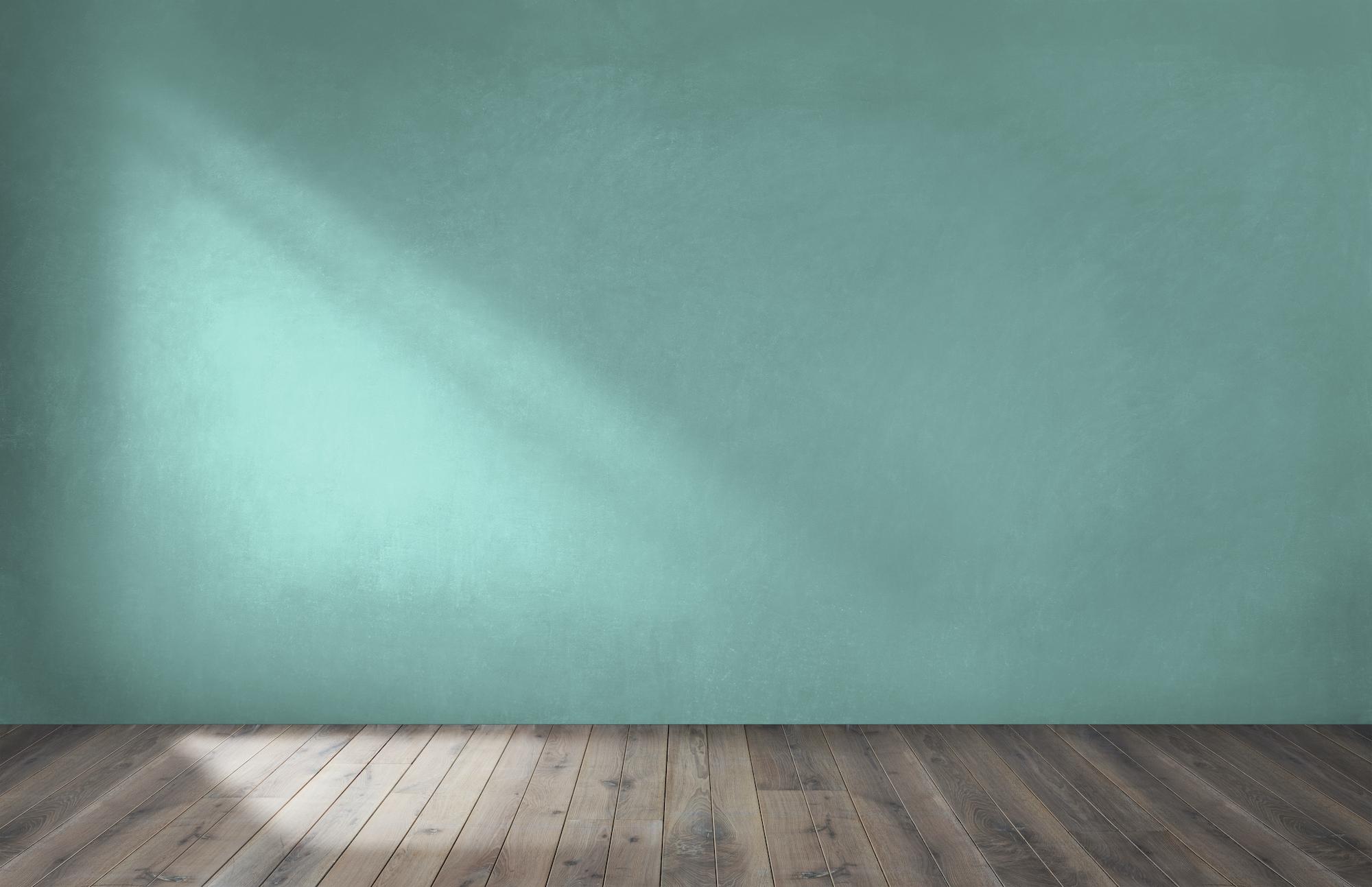 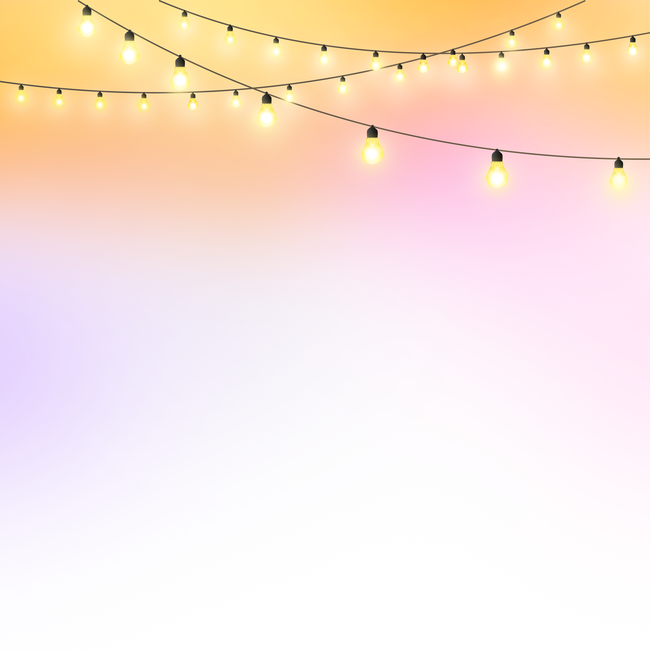 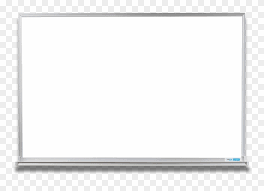 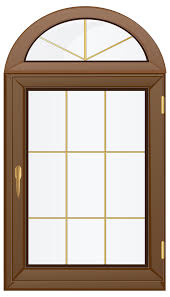 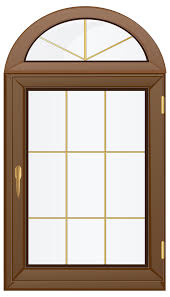 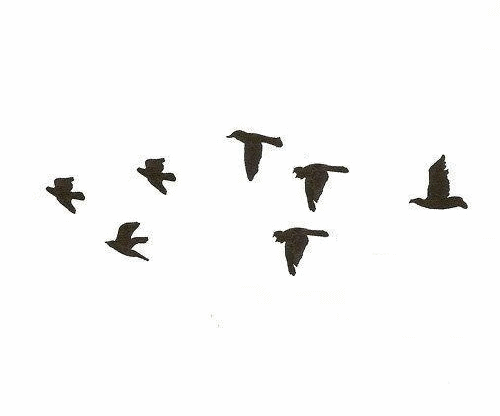 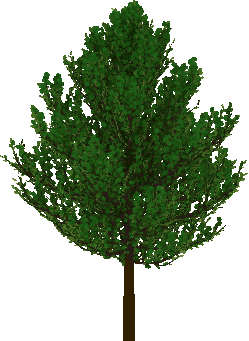 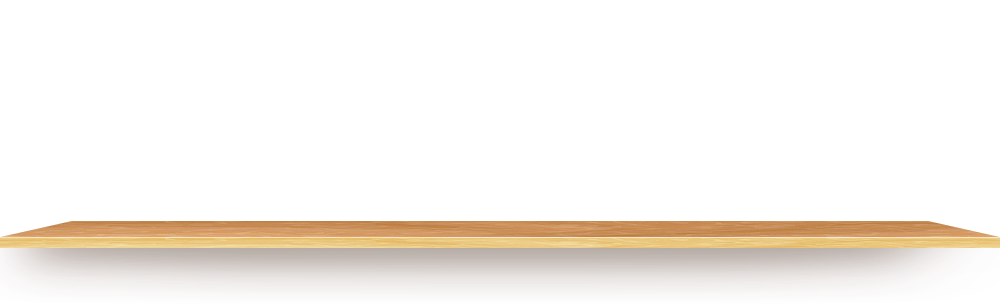 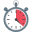 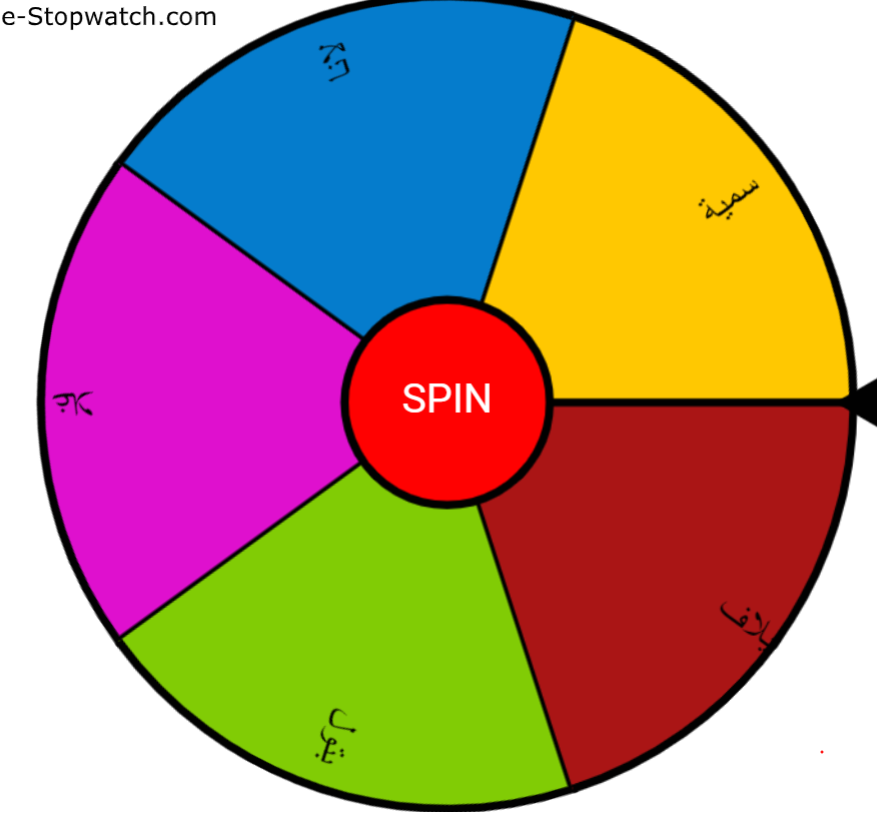 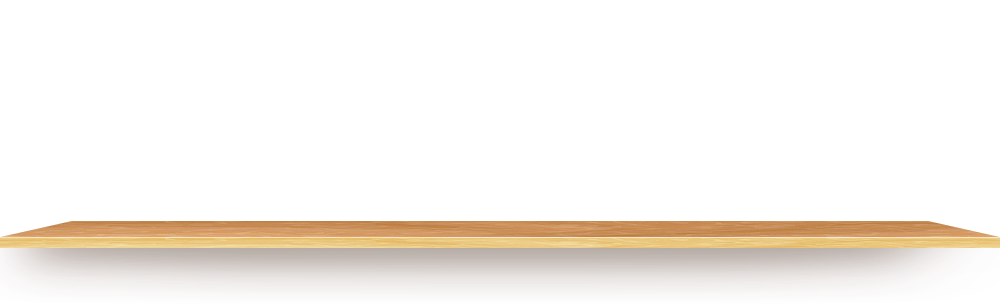 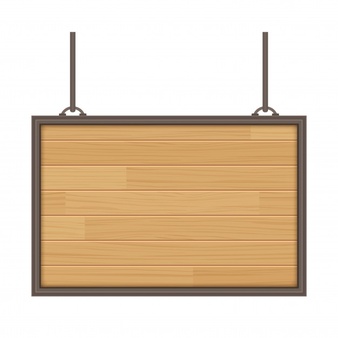 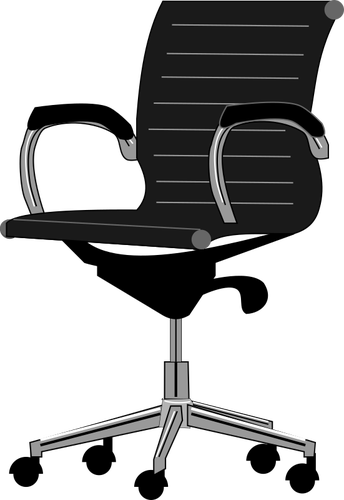 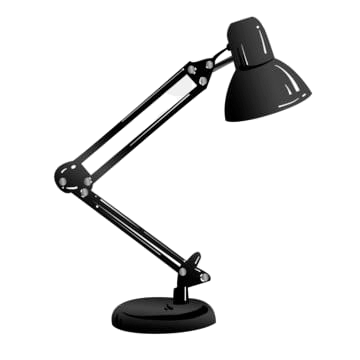 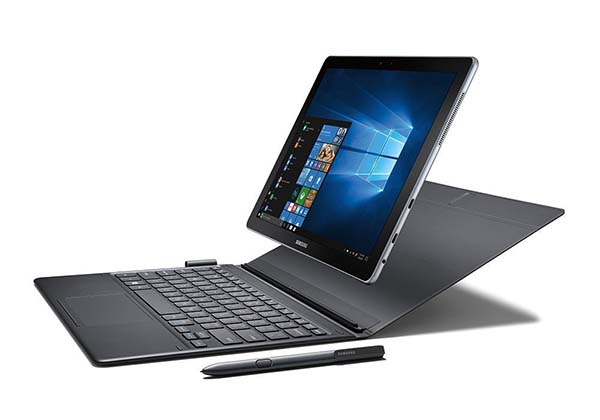 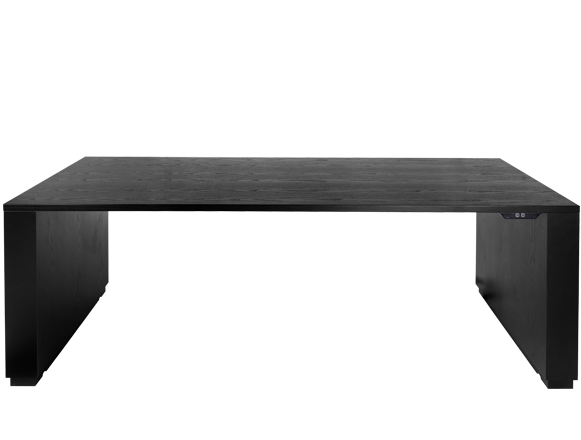 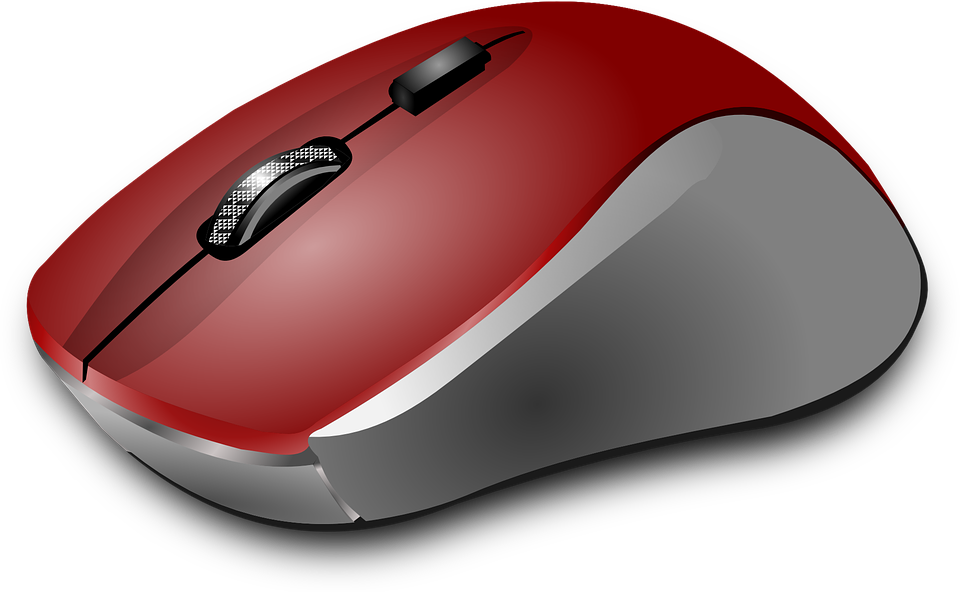 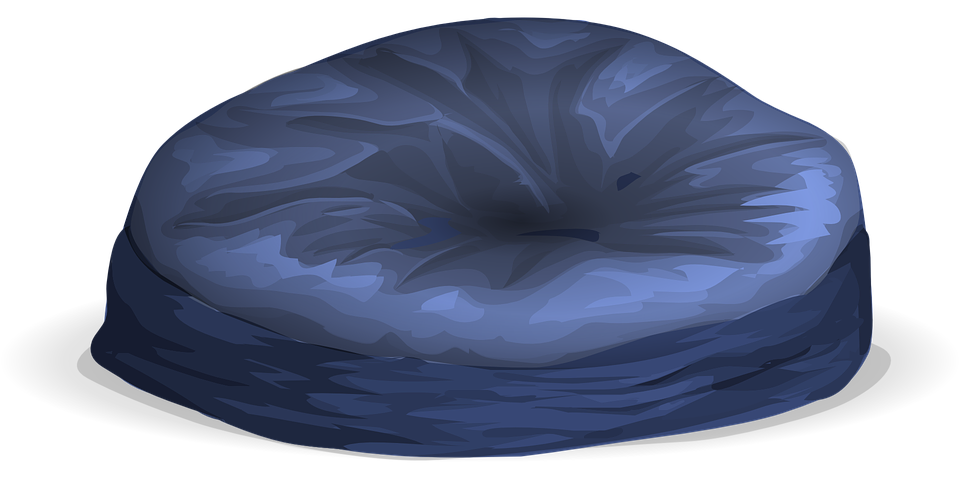 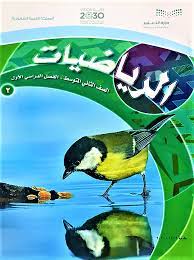 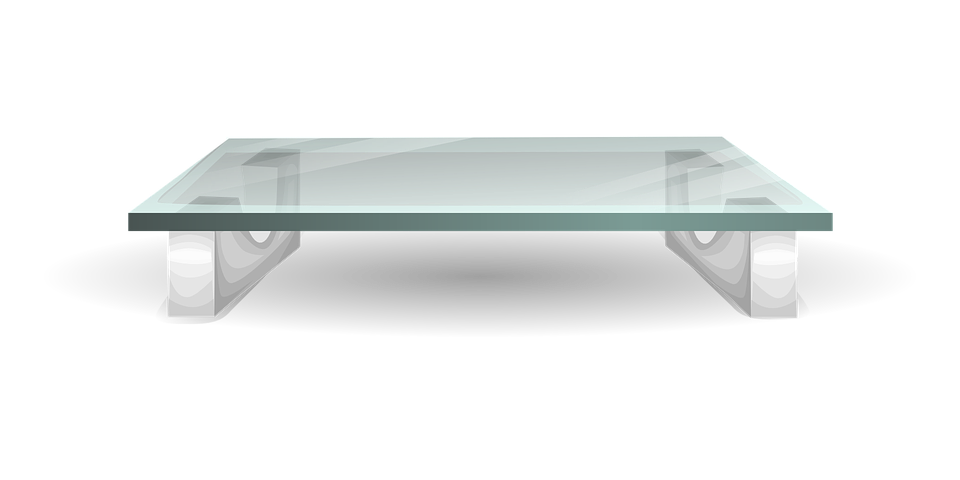 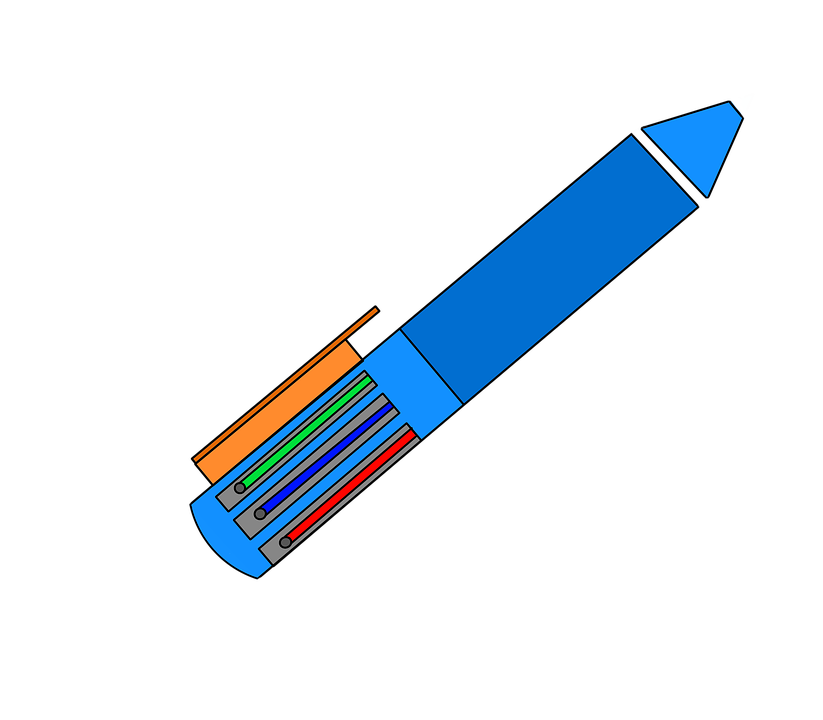 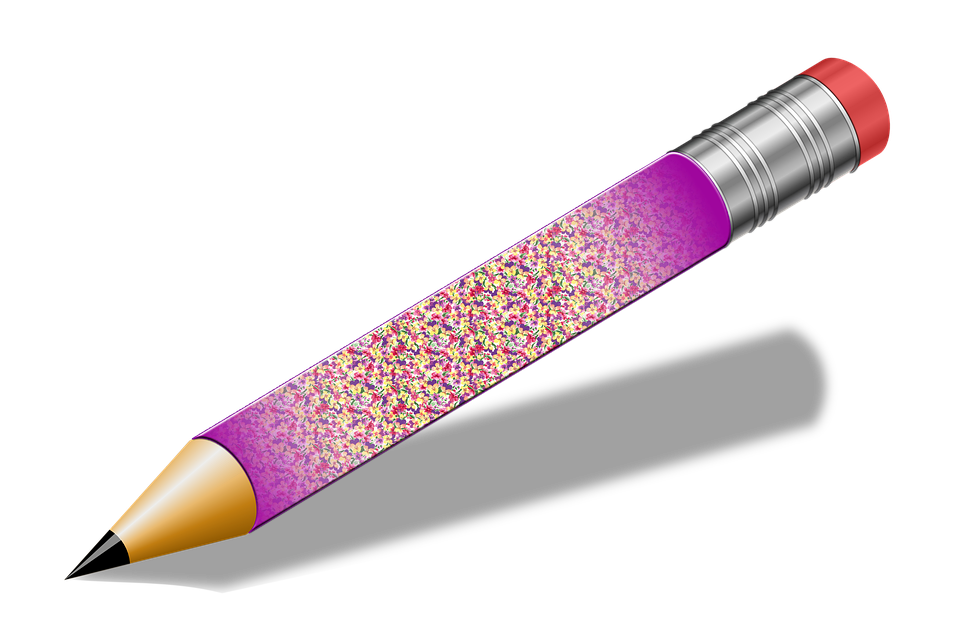 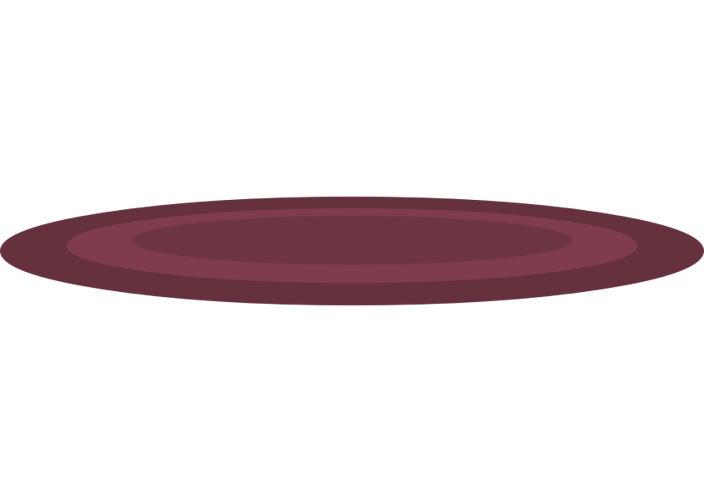 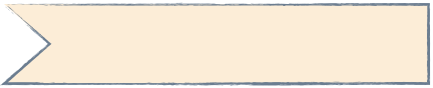 جدول التعلم
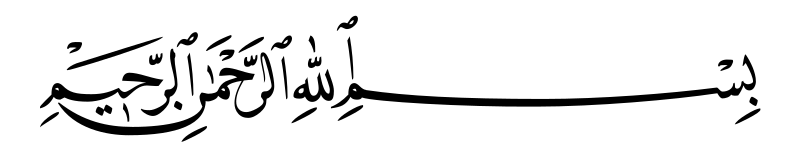 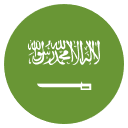 التاريخ   /    /  ١٤٤هـ
رقم الصفحة :
٥-٣
المضلعات والزوايا
فكرة الدرس
اجد مجموع قياسات زوايا مضلع وقياس  المضلع المنظم
المفردات
الزوايا الداخلية 
المضلع المنتظم
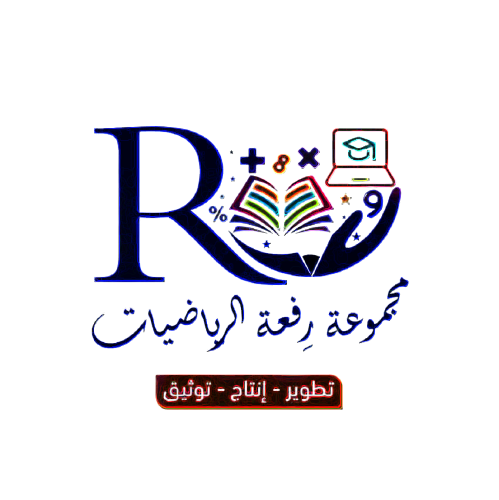 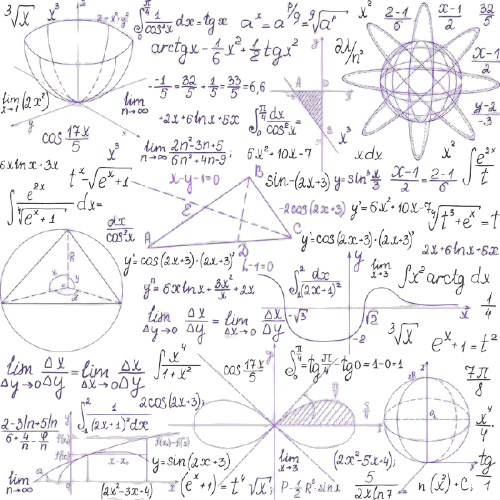 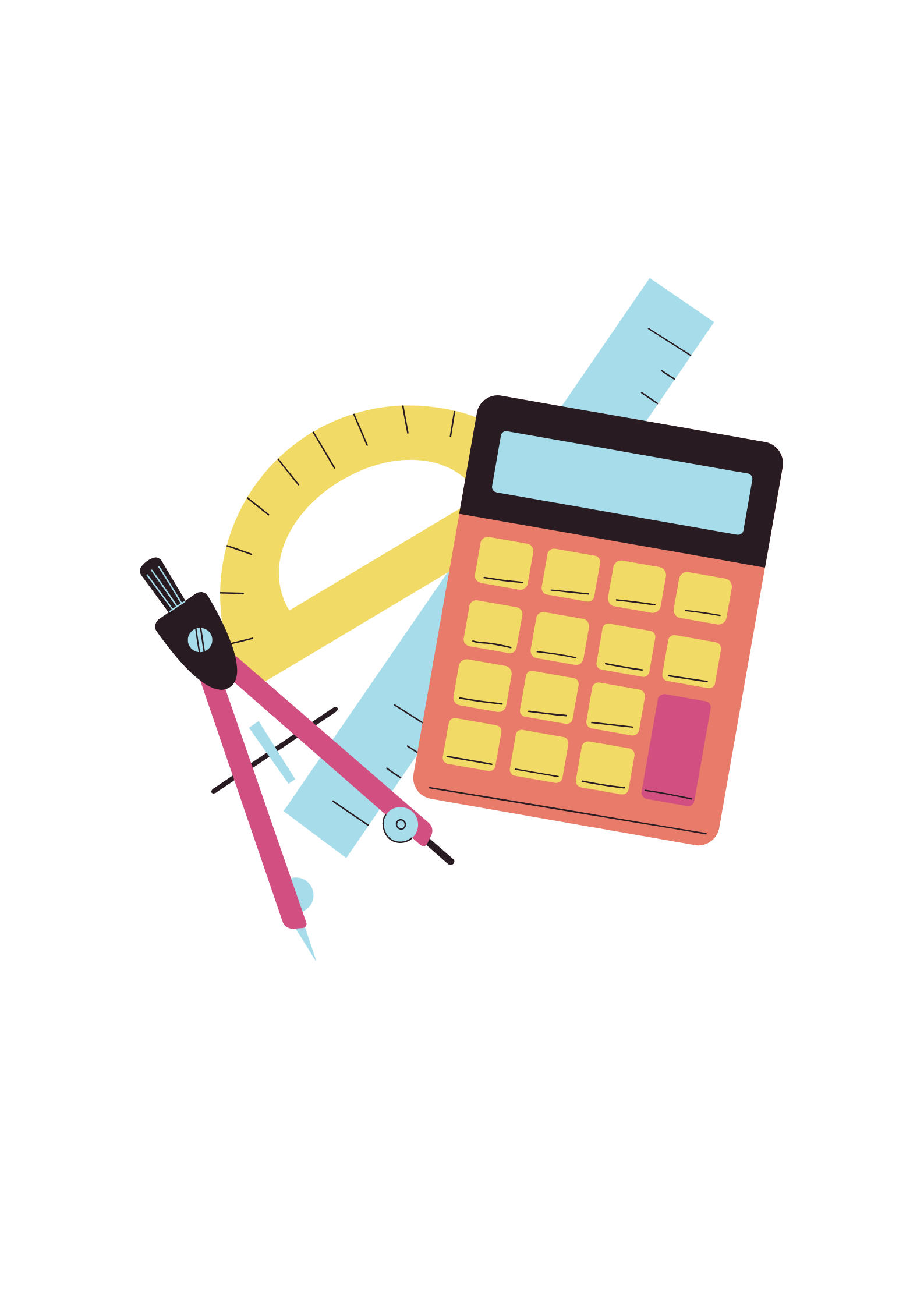 ٥-٣
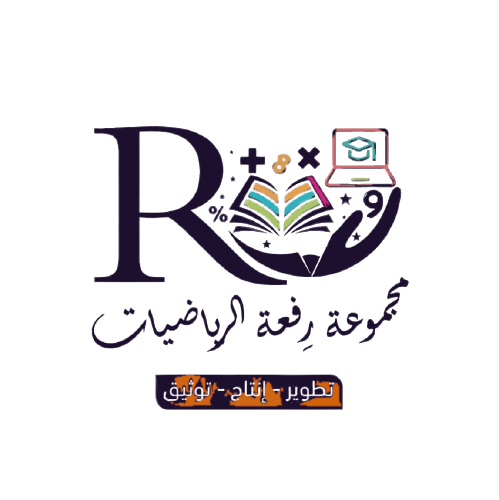 المضلعات والزوايا
جدول الضرب
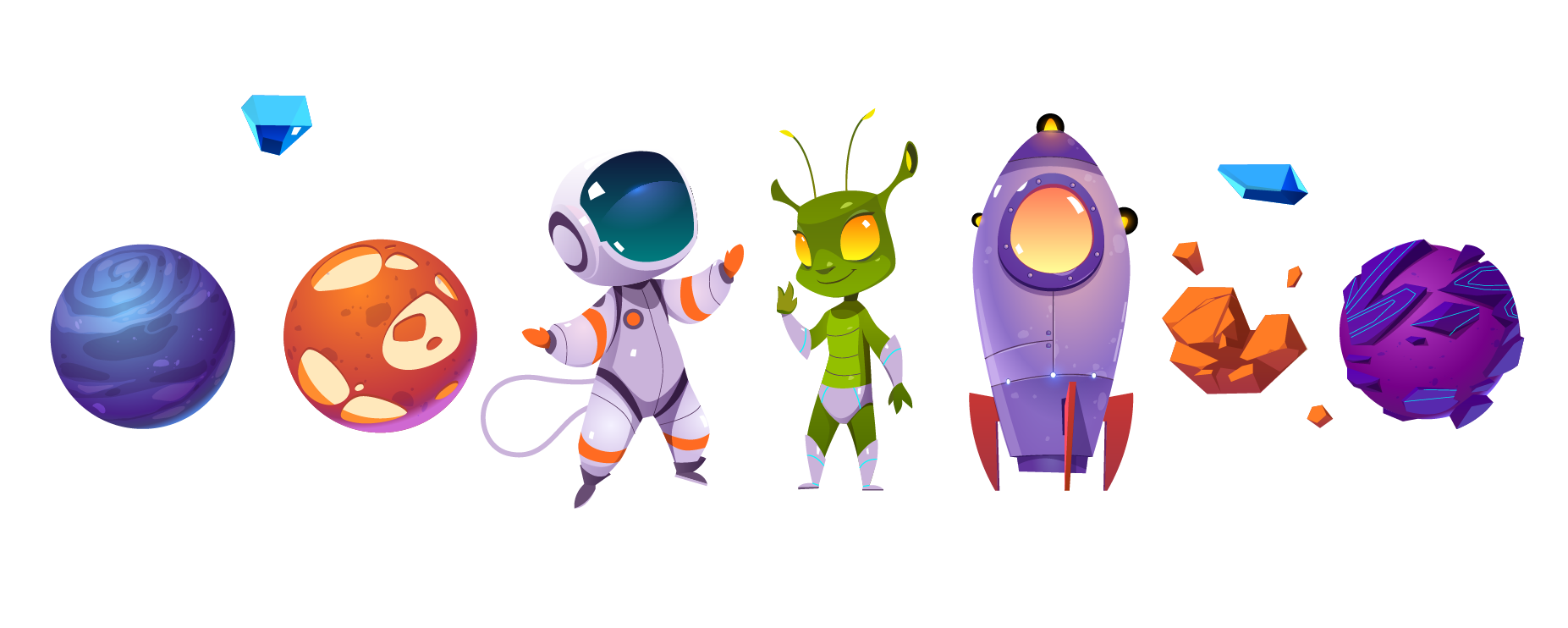 لوحة تعزيز النجوم
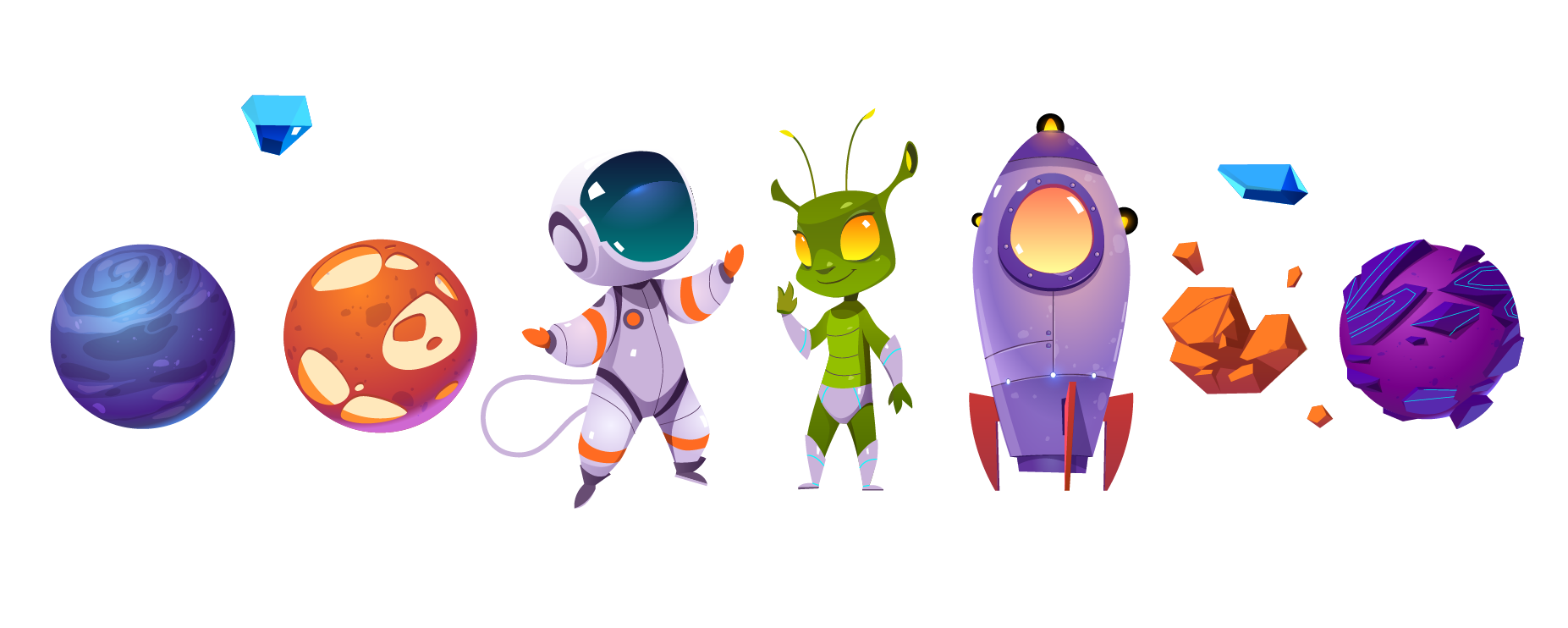 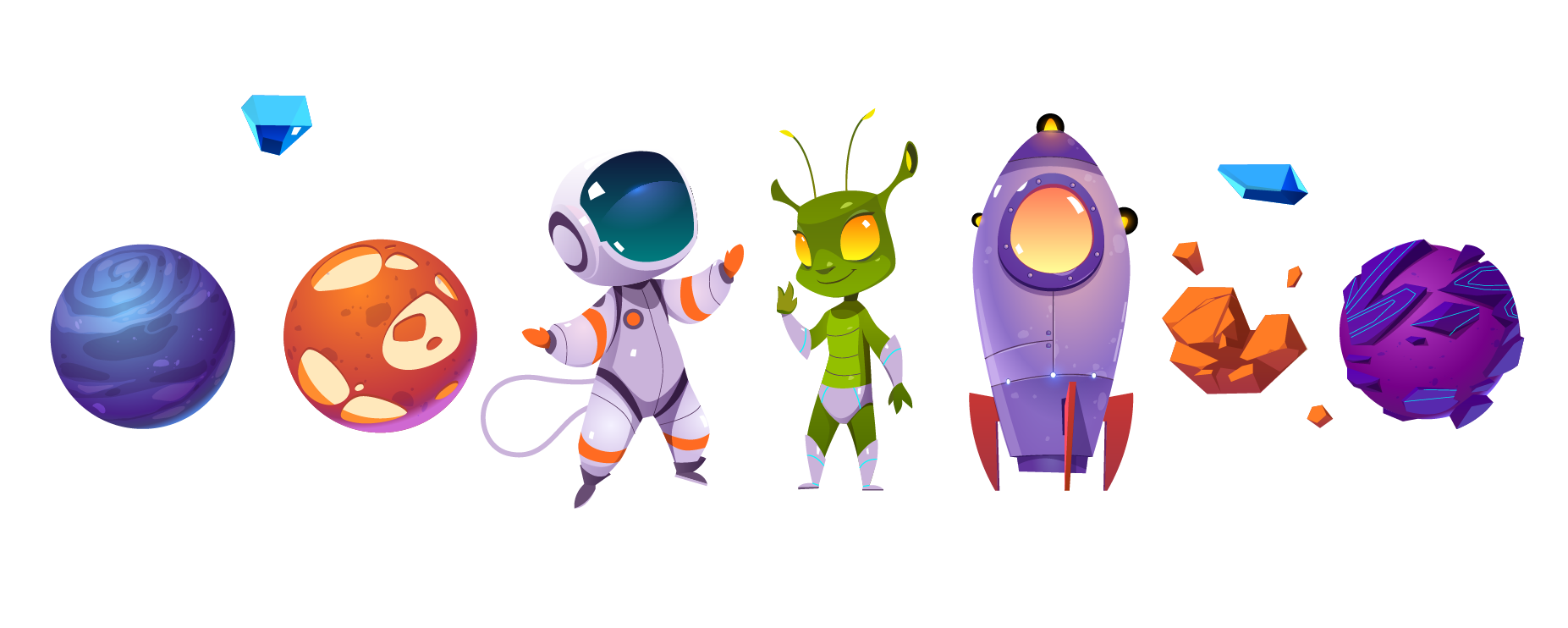 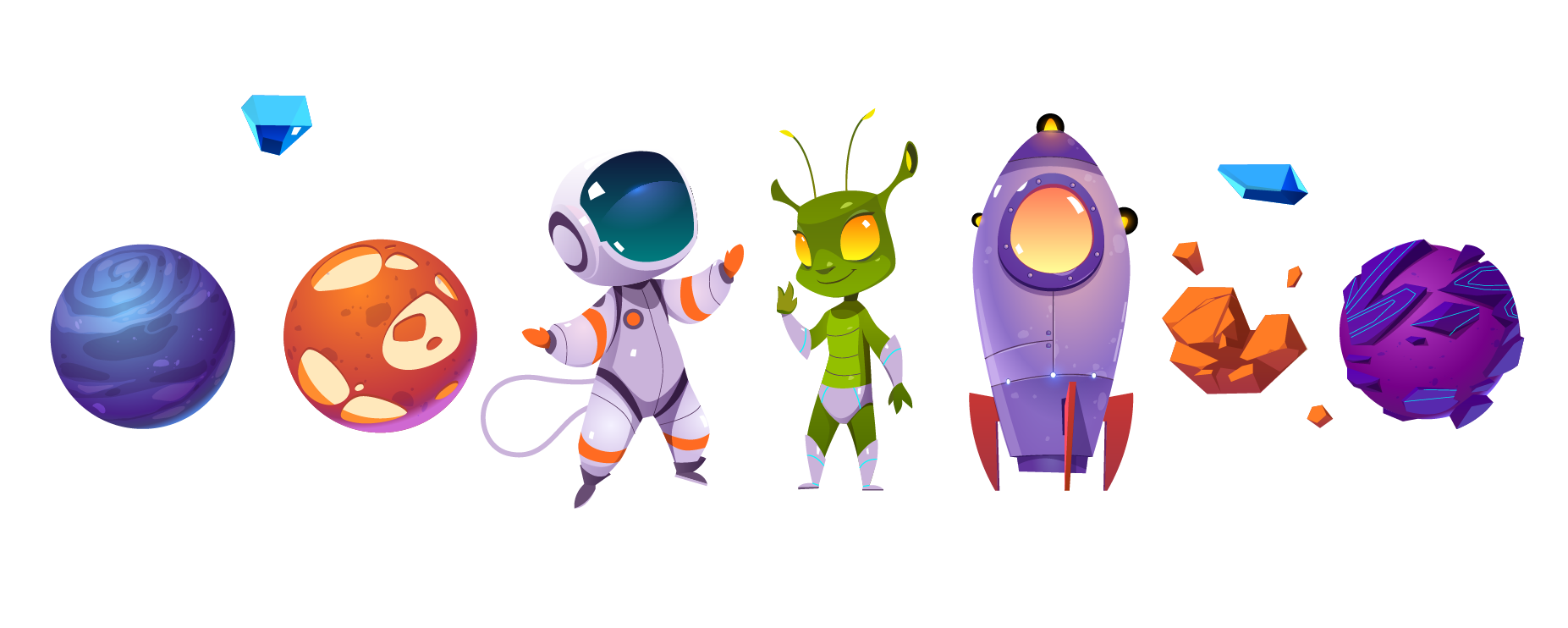 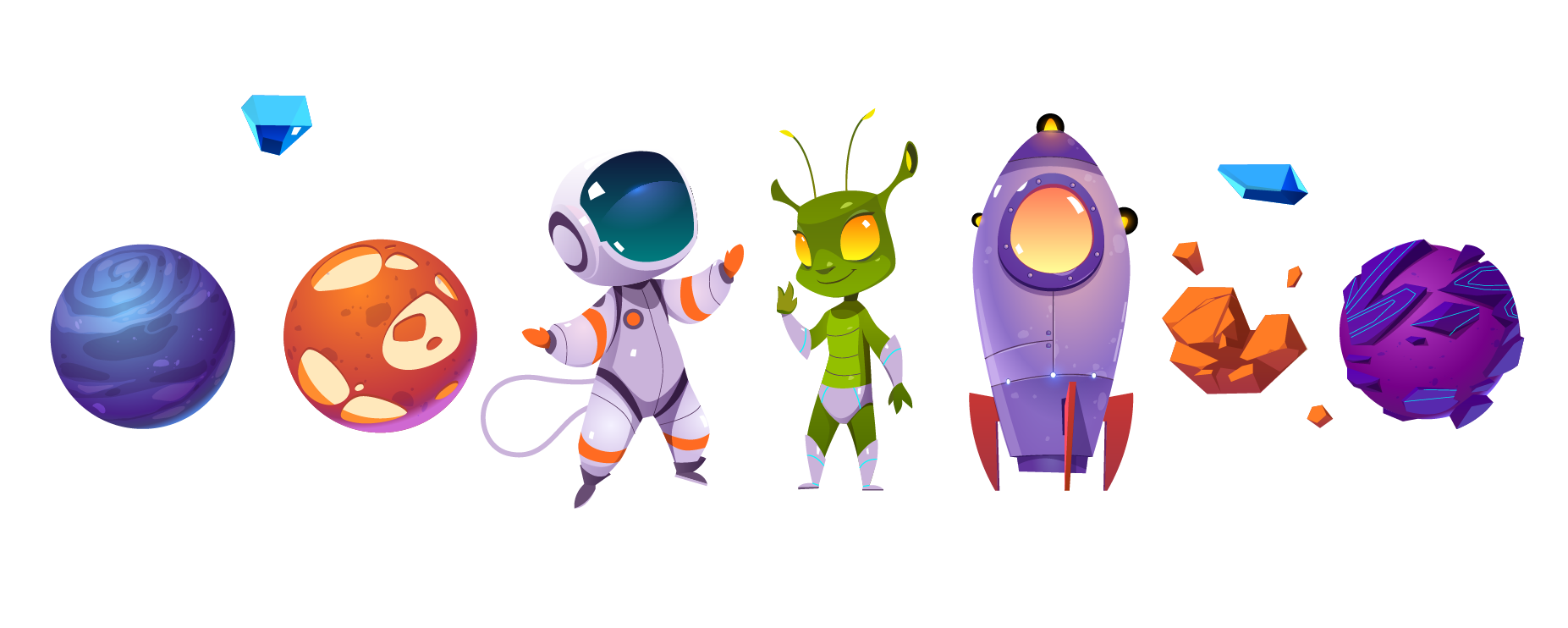 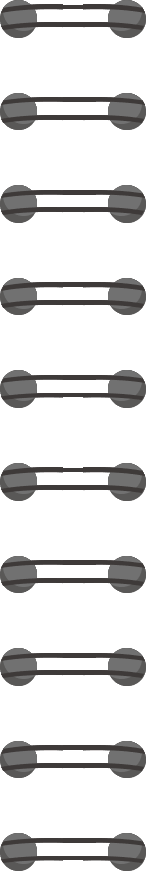 (
)
× ٥١٨٠
عدد المثلثات = ٢
مبتدءا من أحد الرؤوس : قسم المضلعات التالية إلى مثلثات
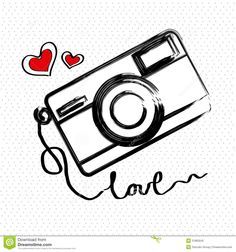 الشكل
عدد الأضلاع
عدد المثلثات
مجموع قياسات الزوايا
عدد المثلثات = ٣
نشــــاط
١
٣
مثلث
٢
رباعي
٤
عدد المثلثات = ٤
خماسي
٣
٥
سداسي
٤
٦
ما هي العلاقة بين عدد المثلثات وعدد الأضلاع ؟
عدد المثلثات  =
عدد الأضلاع ـــ  ٢
ماذا تستنتج ؟
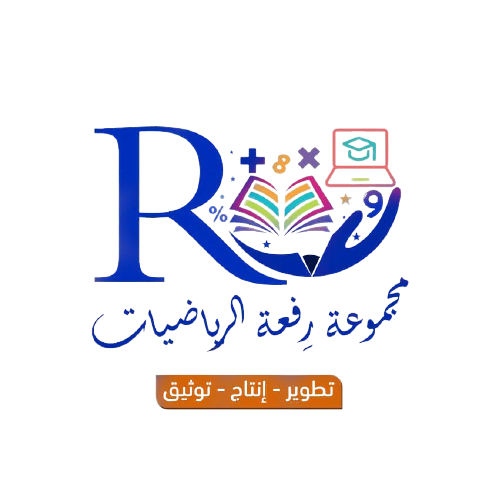 عدد المثلثات
ن ــ  ٢
مجموع قياسات زوايا مضلع الداخلية =
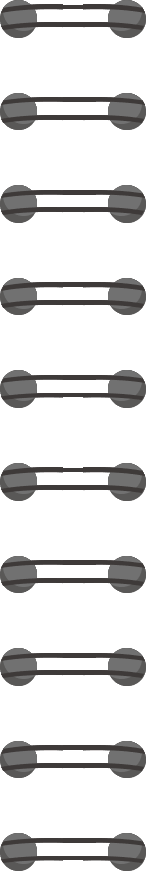 المضلعات والزوايا
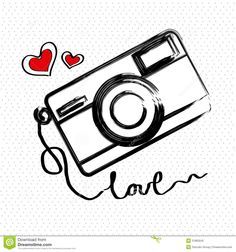 مثـــال
جد مجموع قياسات الزوايا الداخلية لمضلع عشاري
( ن – ٢ ) × ٥١٨٠
مجموع قياسات زوايا المضلع الداخلية =
( ١٠ – ٢ ) × ٥١٨٠
جـ  =
جـ
=  ٨  × ٥١٨٠
=  ٥١٤٤٠
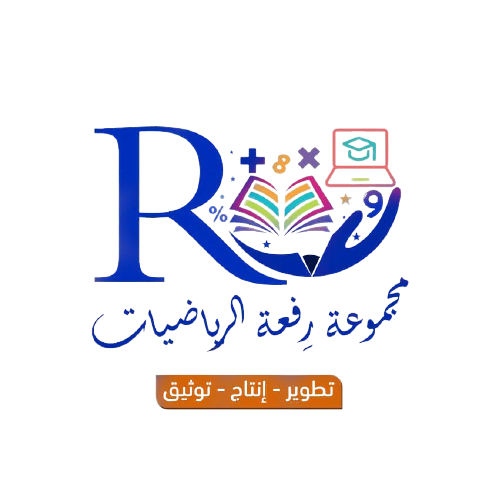 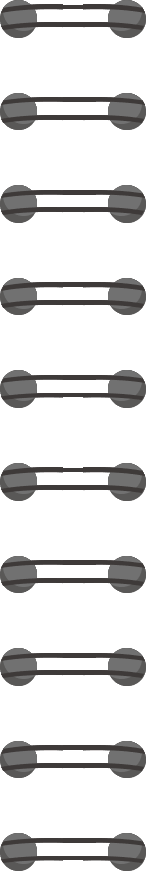 المضلعات والزوايا
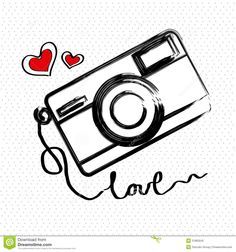 تحقق من فهمك
جد مجموع قياسات الزوايا الداخلية لمضلع سداسي
( ن – ٢ ) × ٥١٨٠
مجموع قياسات زوايا المضلع الداخلية =
( ٦ – ٢ ) × ٥١٨٠
جـ =
جـ =  ٤  × ٥١٨٠
=  ٥٧٢٠
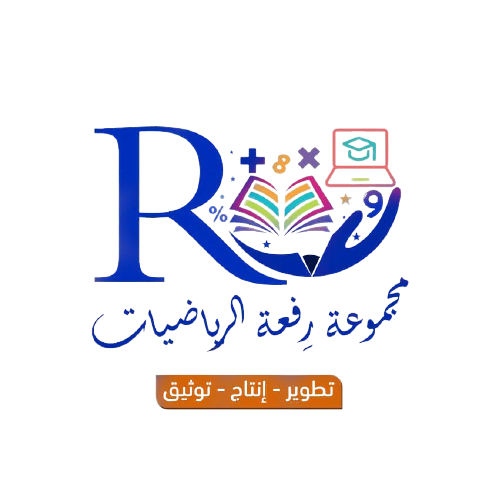 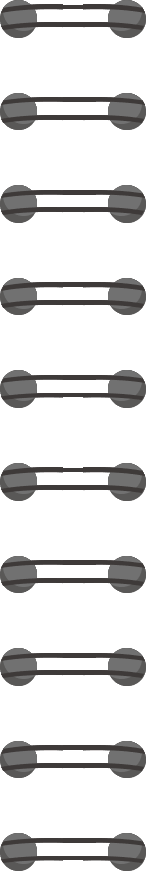 المضلعات والزوايا
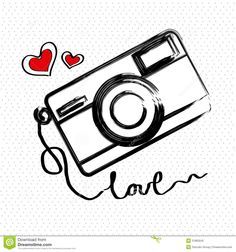 تحقق من فهمك
جد مجموع قياسات الزوايا الداخلية لمضلع ثماني
( ن – ٢ ) × ٥١٨٠
مجموع قياسات زوايا المضلع الداخلية =
( ٨ – ٢ ) × ٥١٨٠
جـ =
جـ =  ٦  × ٥١٨٠
=  ٥١٠٨٠
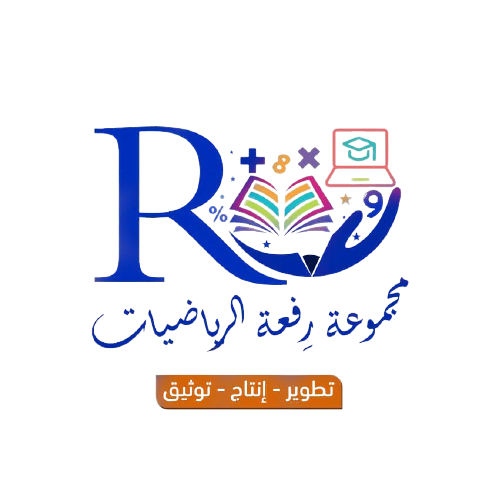 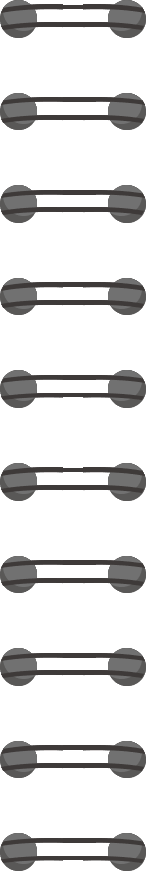 المضلعات والزوايا
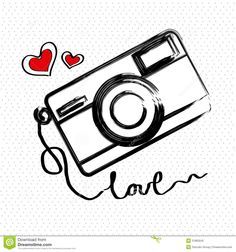 تحقق من فهمك
جد مجموع قياسات الزوايا الداخلية لمضلع ذي ١٥ ضلعا .
( ن – ٢ ) × ٥١٨٠
( ١٥ – ٢ ) × ٥١٨٠
جـ =
جـ =  ١٣  × ٥١٨٠
=  ٥٢٣٤٠
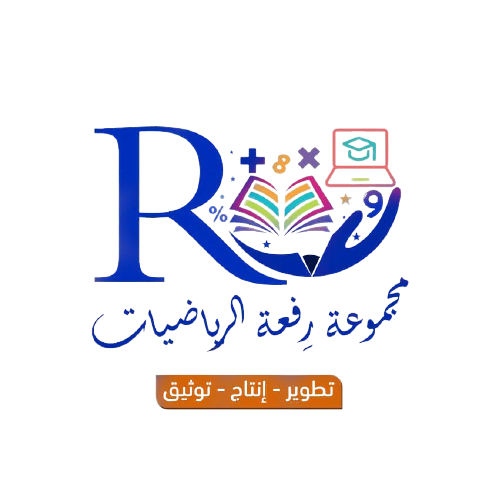 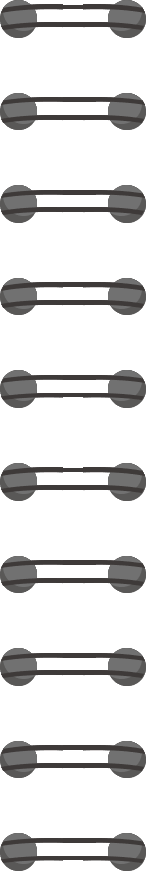 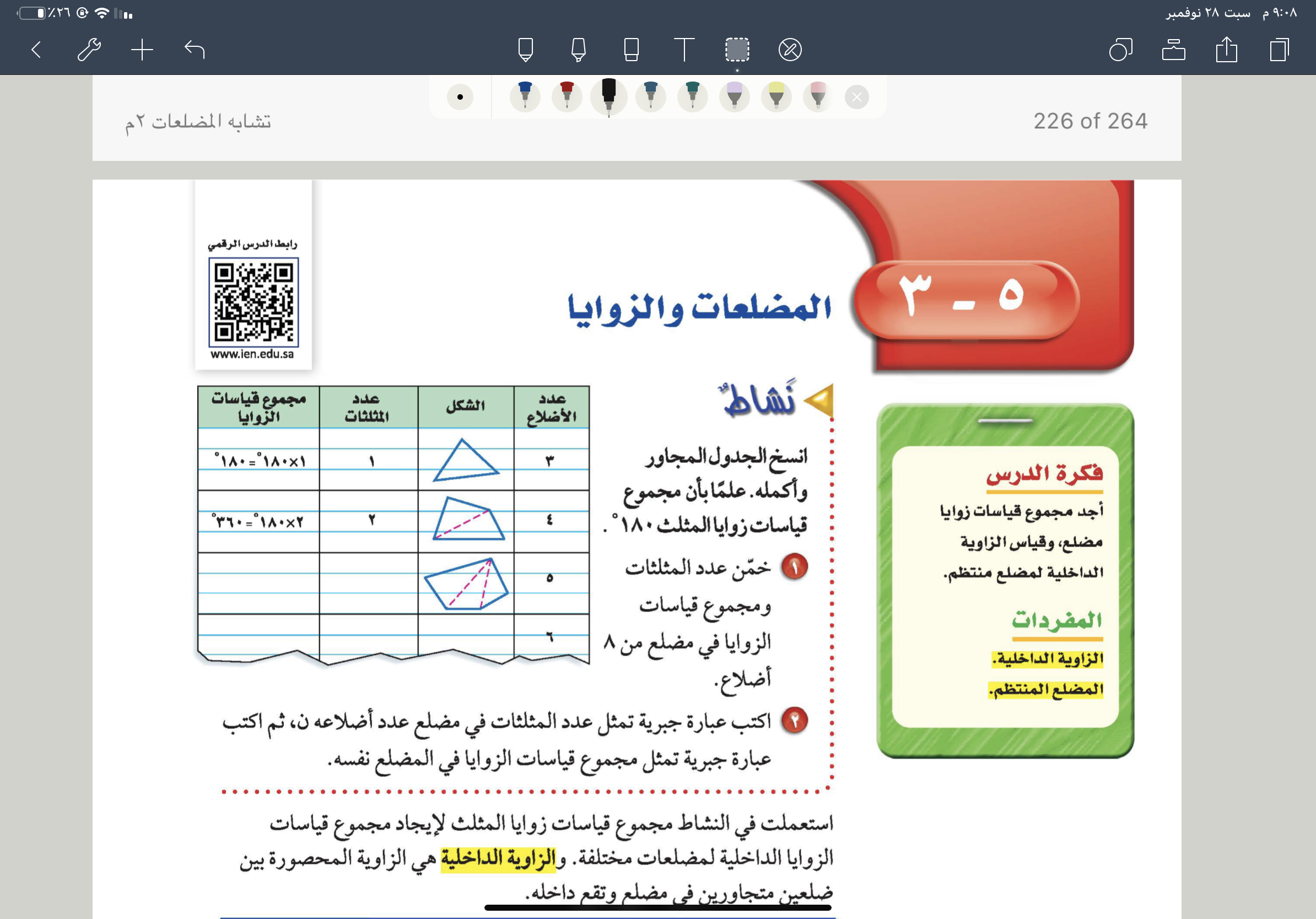 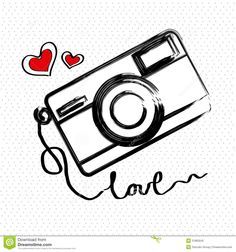 هو مضلع جميع أضلاعه متطابقة وجميع زواياه متطابقة
المضلع المنتظم :
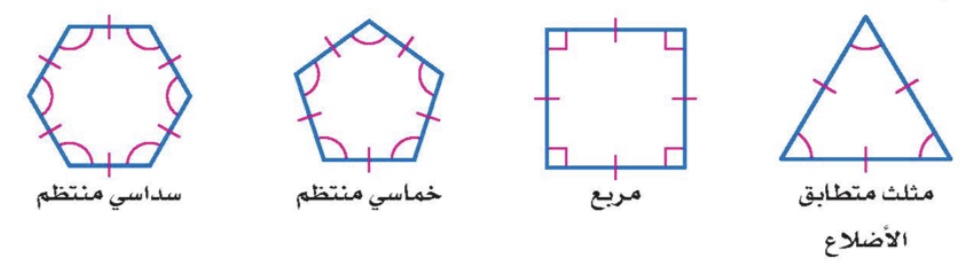 لإيجاد قياس الزاوية الداخلية لمضلع منتظم نتبع الآتي :
١ - نحسب مجموع قياسات الزوايا الداخلية للمضلع .
٢ - نقسم مجموع قياسات الزوايا الداخلية على عدد الزوايا الداخلية .
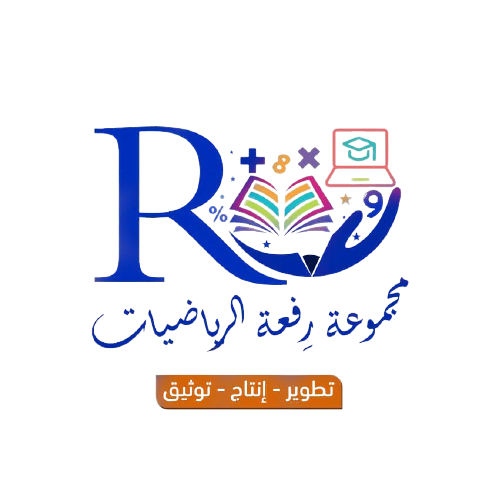 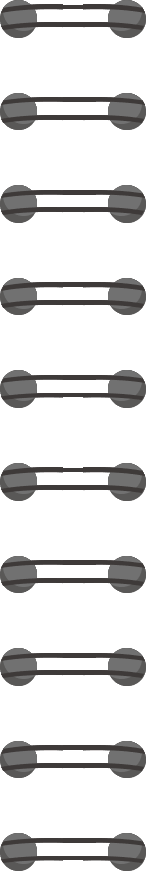 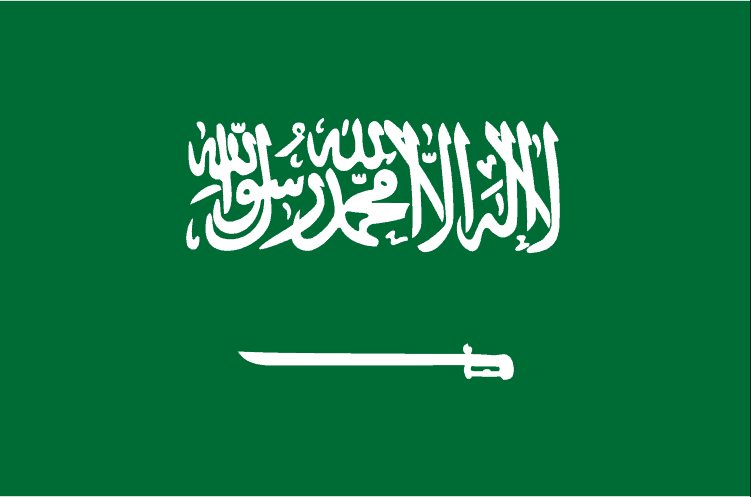 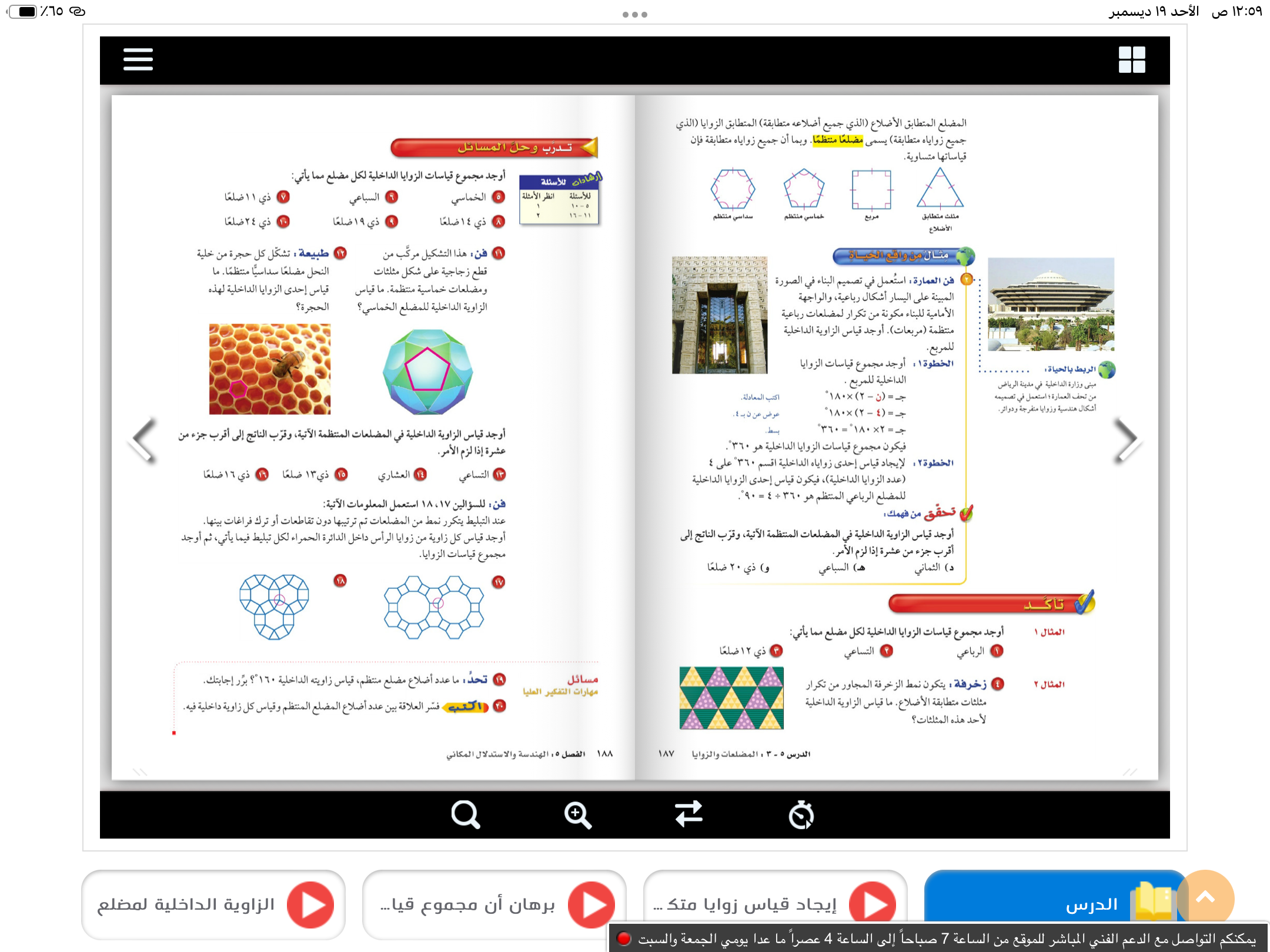 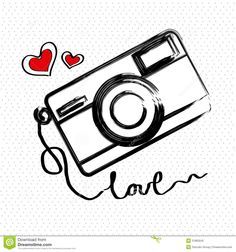 من واقع الحياة
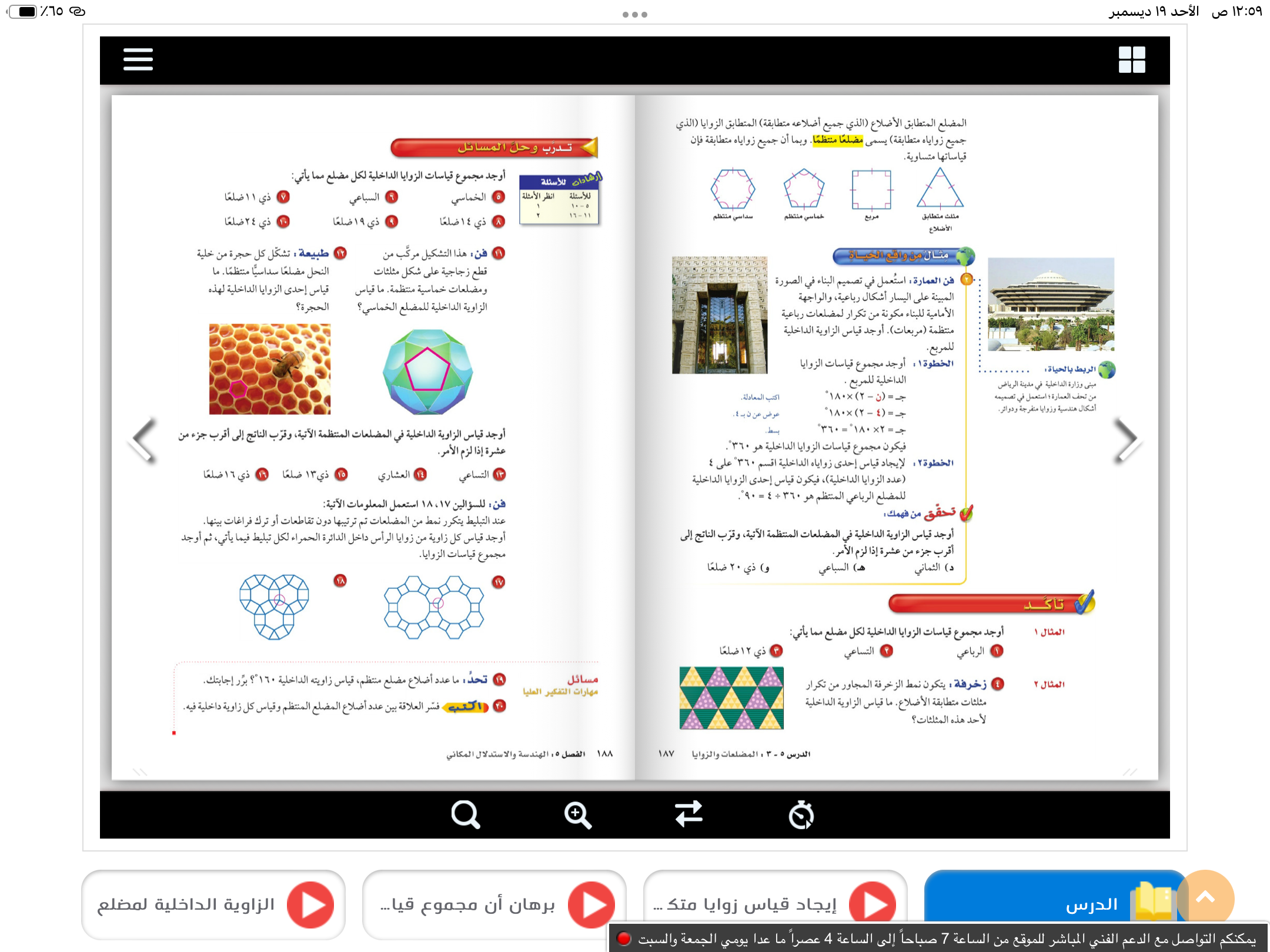 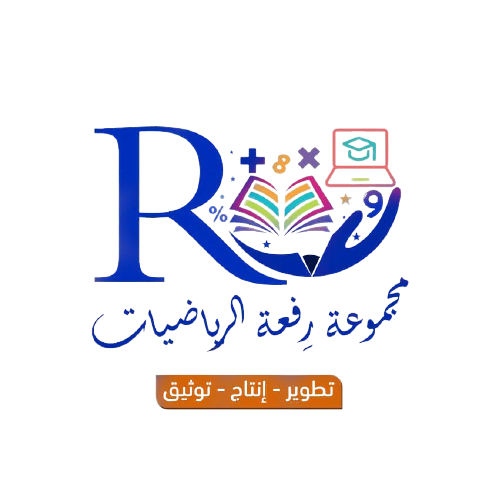 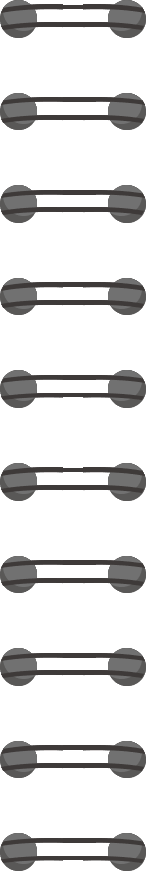 المضلعات والزوايا
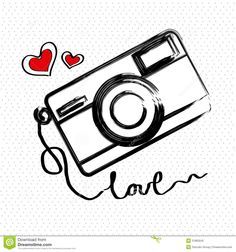 جد مجموع قياسات الزوايا الداخلية لمضلع رباعي .
تأكد
( ن – ٢ ) × ٥١٨٠
مجموع قياسات زوايا المضلع الداخلية =
( ٤ – ٢ ) × ٥١٨٠
جـ=
=  ٢  × ٥١٨٠
=  ٥٣٦٠
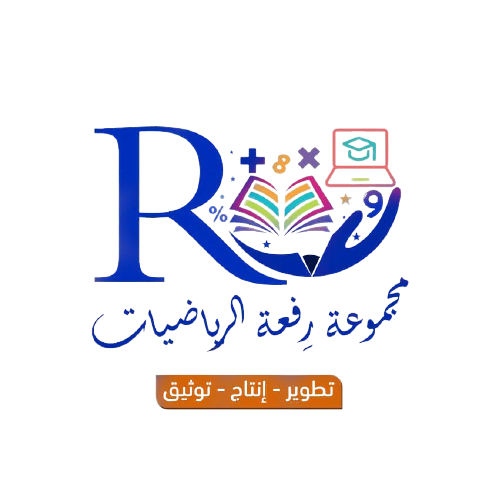 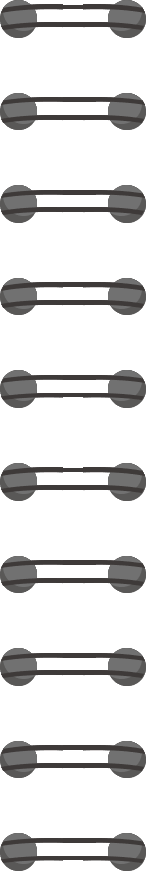 المضلعات والزوايا
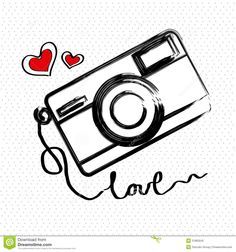 جد مجموع قياسات الزوايا الداخلية لمضلع تساعي .
تأكد
( ن – ٢ ) × ٥١٨٠
مجموع قياسات زوايا المضلع الداخلية =
( ٩ – ٢ ) × ٥١٨٠
جـ=
=  ٧  × ٥١٨٠
=  ٥١٢٦٠
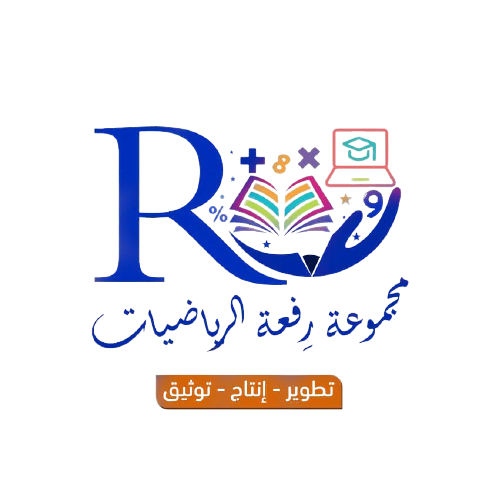 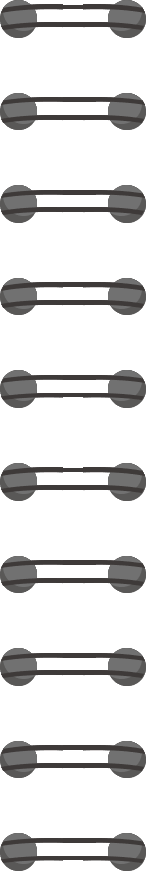 المضلعات والزوايا
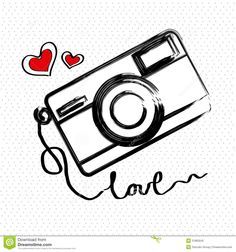 جد مجموع قياسات الزوايا الداخلية لمضلع ذي ١٢ ضلعا .
تأكد
( ن –٢ ) × ٥١٨٠
جـ=
( ١٢ – ٢ ) × ٥١٨٠
جـ ـ=
=  ٥١٨٠٠
=  ١٠  × ٥١٨٠
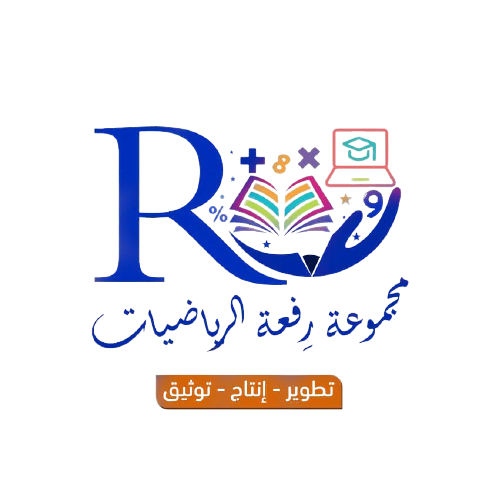 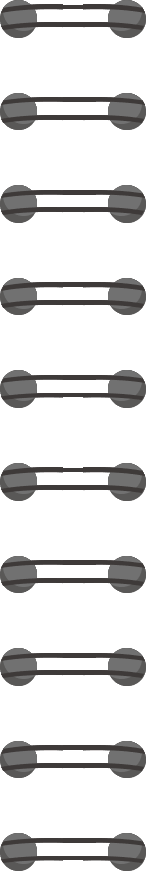 المضلعات والزوايا
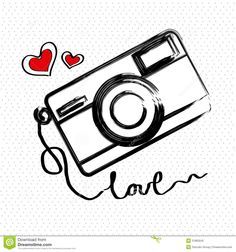 جد قياس الزاوية الداخلية لمضلع ثماني منتظم .
تحقق من فهمك
( ن – ٢ ) × ٥١٨٠
مجموع قياسات زوايا المضلع الداخلية =
( ٨ – ٢ ) × ٥١٨٠
جـ ـ=
=  ٦  × ٥١٨٠
=  ٥١٠٨٠
قياس الزاوية الداخلية للثماني المنتظم =
٥١٠٨٠ ÷ ٨ =
٥١٣٥
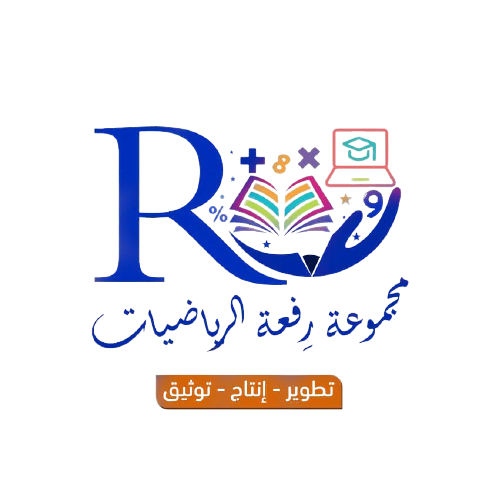 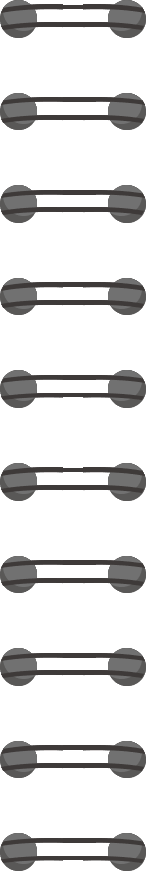 المضلعات والزوايا
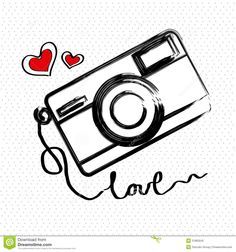 جد قياس الزاوية الداخلية لمضلع سباعي منتظم .
تحقق من فهمك
( ن – ٢ ) × ٥١٨٠
مجموع قياسات زوايا المضلع الداخلية =
( ٧ – ٢ ) × ٥١٨٠
جـ=
=  ٥  × ٥١٨٠
=  ٥٩٠٠
قياس الزاوية الداخلية للسباعي المنتظم =
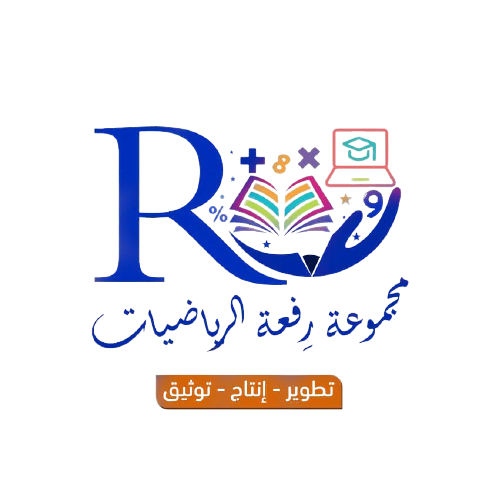 ٥٩٠٠ ÷  ٧  ≈
٥١٢٨.٥
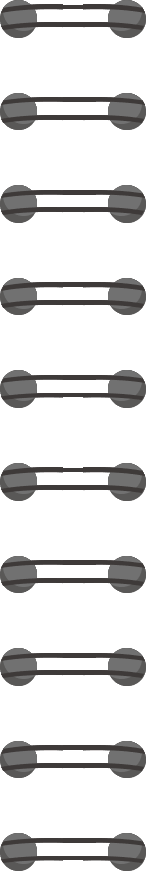 المضلعات والزوايا
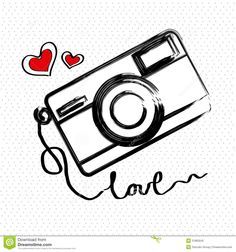 جد قياس الزاوية الداخلية لمضلع منتظم ذي ٢٠ ضلعا .
تحقق من فهمك
( ن – ٢ ) × ٥١٨٠
مجموع قياسات زوايا المضلع الداخلية =
( ٢٠ – ٢ ) × ٥١٨٠
جـ=
=  ١٨  × ٥١٨٠
=  ٥٣٢٤٠
قياس الزاوية الداخلية للمضلع المنتظم  =
٥٣٢٤٠ ÷  ٢٠  =
٥١٦٢
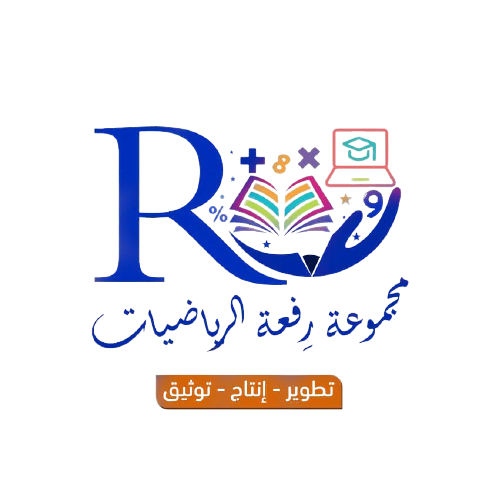 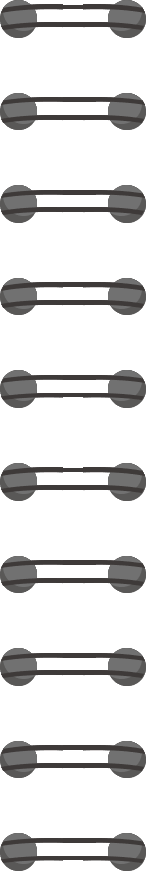 المضلعات والزوايا
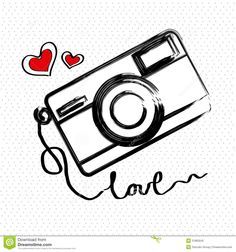 يتكون نمط الزخرفة المجاور من تكرار مثلثات متطابقة الأضلاع . 
ما قياس الزاوية الداخلية لأحد هذه المثلثات ؟
تأكد
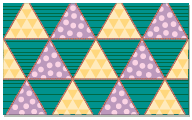 ( ن – ٢ ) × ٥١٨٠
مجموع قياسات زوايا المضلع الداخلية =
( ٣ – ٢ ) × ٥١٨٠
جـ=
=  ١  × ٥١٨٠
=  ٥١٨٠
قياس الزاوية الداخلية للمثلث المنتظم  =
٥١٨٠ ÷  ٣  =
٥٦٠
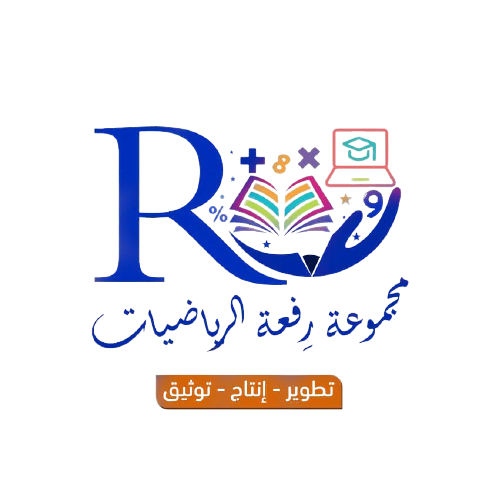 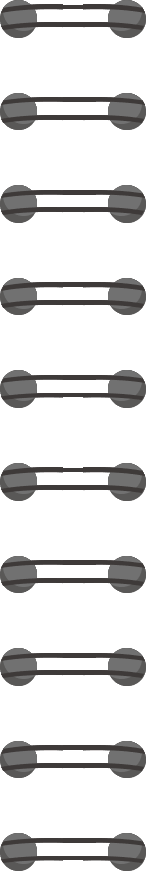 المضلعات والزوايا
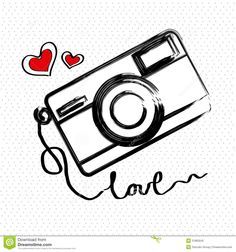 جد قياس الزاوية الداخلية لمضلع خماسي منتظم .
تدرب
( ن – ٢ ) × ٥١٨٠
جـ= ( ٥ – ٢ ) × ٥١٨٠
=  ٣  × ٥١٨٠
=  ٥٥٤٠
٥٥٤٠ ÷ ٥ =
٥١٠٨
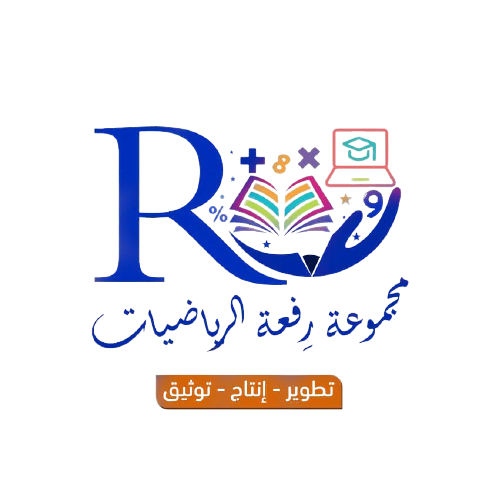 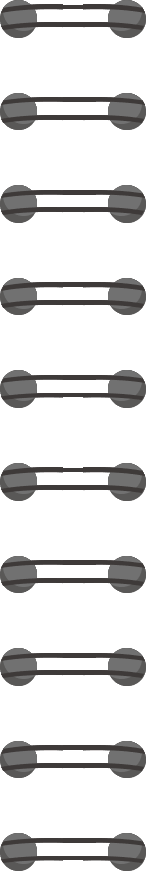 المضلعات والزوايا
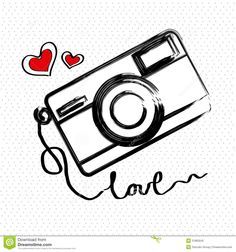 جد مجموع قياسات الزوايا الداخلية لمضلع سباعي .
تدرب
( ن – ٢ ) × ٥١٨٠
مجموع قياسات زوايا المضلع الداخلية =
جـ=
( ٧ – ٢ ) × ٥١٨٠
=  ٥  × ٥١٨٠
=  ٥٩٠٠
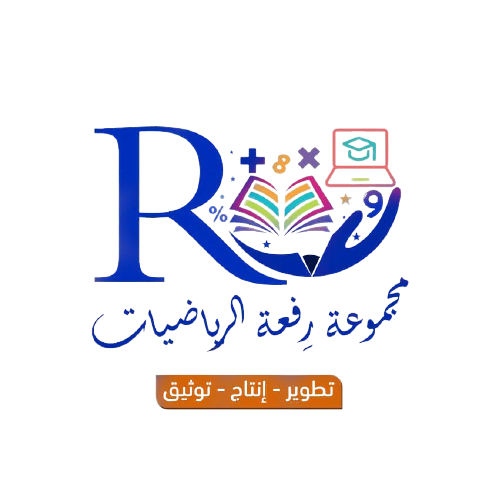 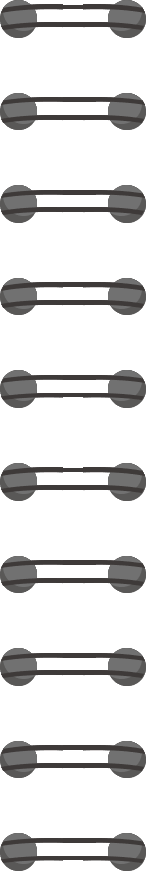 المضلعات والزوايا
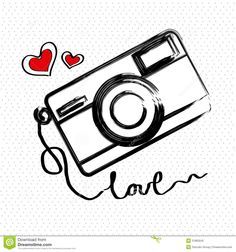 جد مجموع قياسات الزوايا الداخلية لمضلع ذي ١١ ضلعا .
تدرب
( ن – ٢ ) × ٥١٨٠
جـ = ( ١١ – ٢ ) × ٥١٨٠
=  ٩  × ٥١٨٠
=  ٥١٦٢٠
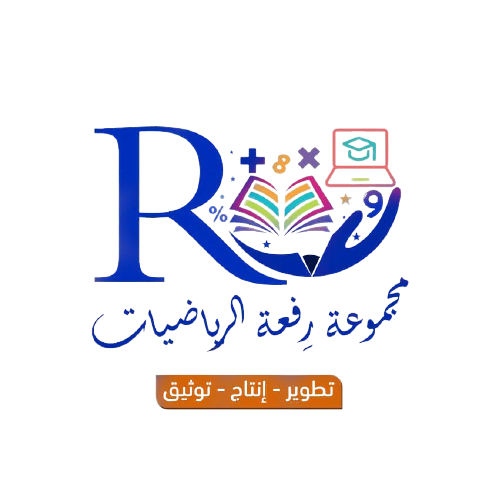 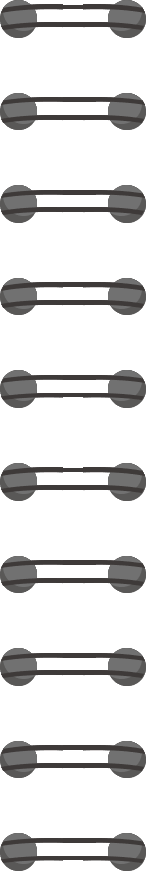 المضلعات والزوايا
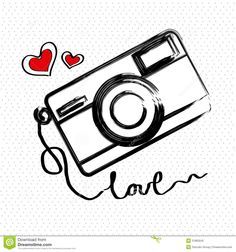 تشكل كل حجرة من خلية النحل مضلعا سداسيا منتظما . 
ما قياس إحدى الزوايا الداخلية لهذه الحجرة ؟
تدرب
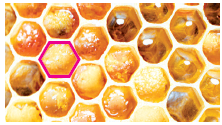 ( ن – ٢ ) × ٥١٨٠
جـ = ( ٦ – ٢ ) × ٥١٨٠
=  ٤  × ٥١٨٠
=  ٥٧٢٠
قياس الزاوية الداخلية للخماسي المنتظم =
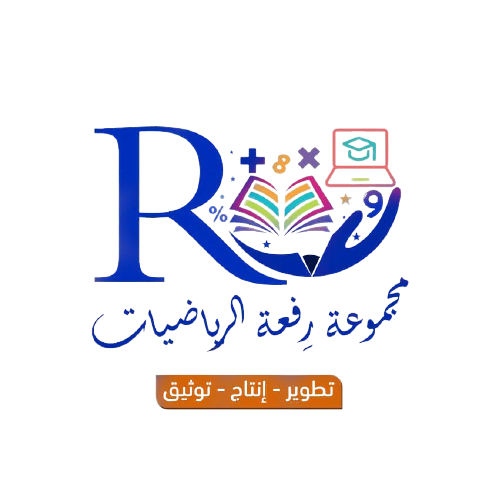 ٥٧٢٠ ÷  ٣  =
٥١٢٠
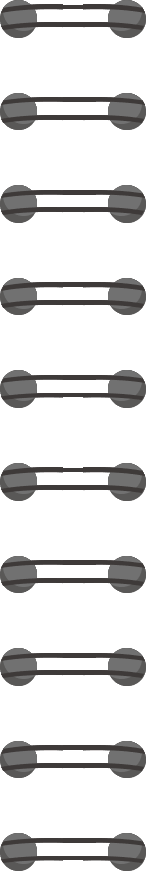 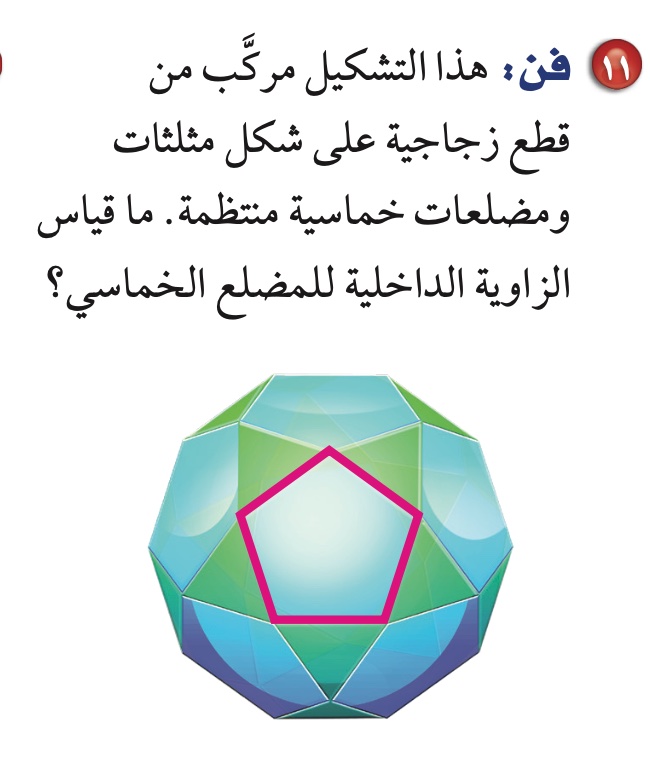 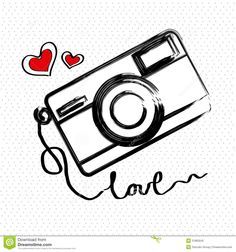 تدرب
( ن – ٢ ) × ٥١٨٠
مجموع قياسات زوايا المضلع الداخلية =
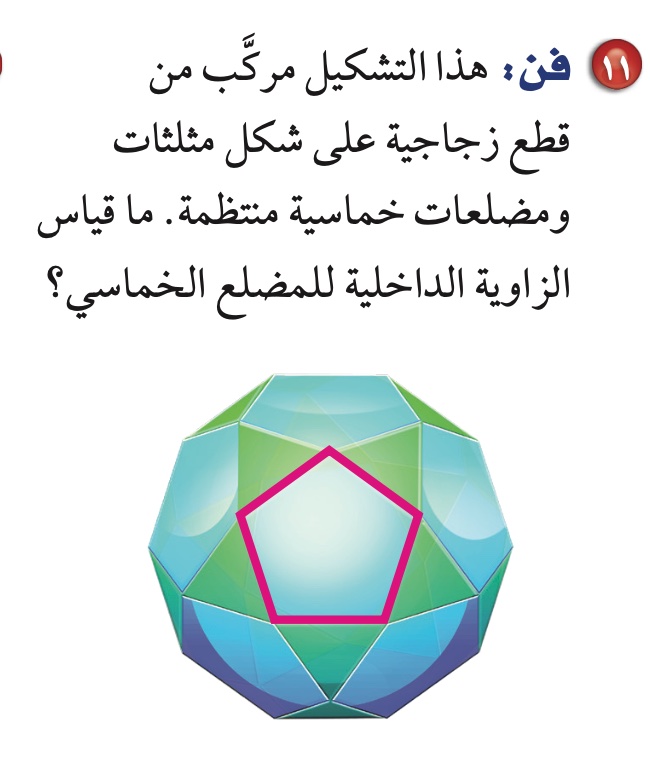 ( ٥ – ٢ ) × ٥١٨٠
جـ=
=  ٣  × ٥١٨٠
=  ٥٥٤٠
قياس الزاوية الداخلية للخماسي المنتظم =
٥٥٤٠ ÷ ٥ =
٥١٠٨
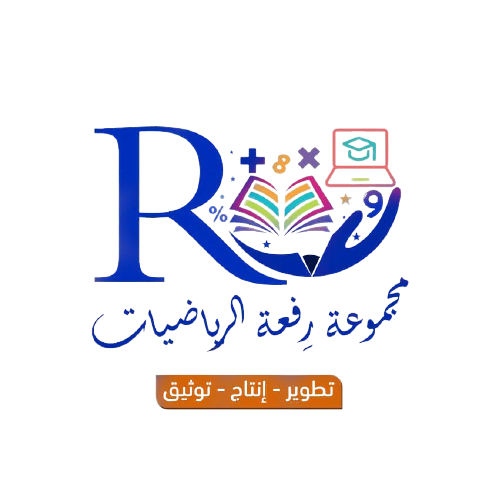 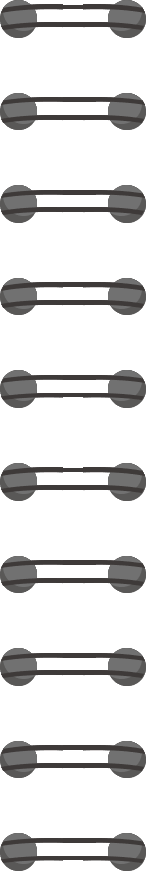 المضلعات والزوايا
مجموع قياسات الزوايا الداخلية
عدد الزوايا
( ن – ٢ ) × ٥١٨٠
( ن – ٢ ) × ٥١٨٠
ن
ن
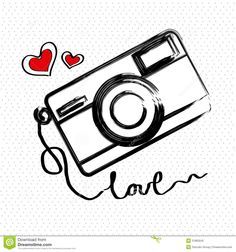 ما عدد أضلاع مضلع منتظم ، قياس زاويته الداخلية ٥١٦٠ ؟ برر إجابتك .
تدرب
٥١٦٠ ن = ( ن – ٢ ) ٥١٨٠
عدد أضلاع المضلع = عدد زواياه = ن
٥١٦٠ ن =  ٥١٨٠ ن - ٥٣٦٠
قياس الزاوية الداخلية =
٥١٨٠ ن – ٥١٦٠ ن = ٥٣٦٠
قياس الزاوية الداخلية =
٥٢٠ ن = ٥٣٦٠
=  ١٨
ن = ٥٣٦٠ ÷ ٥٢٠
٥١٦٠
=
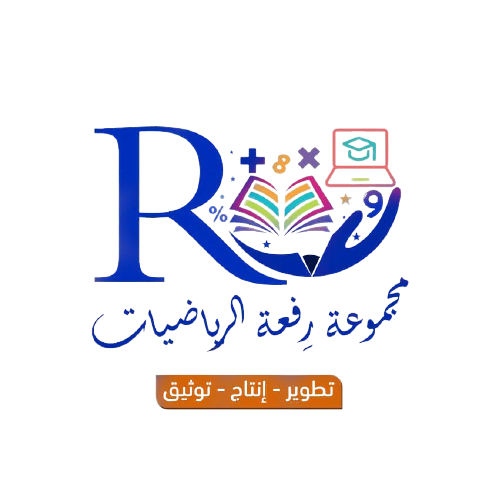 ١٨ ضلعا
عدد الأضلاع =
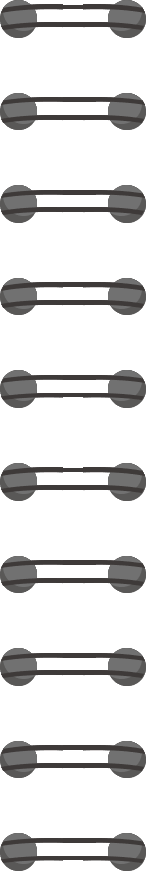 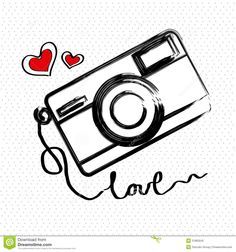 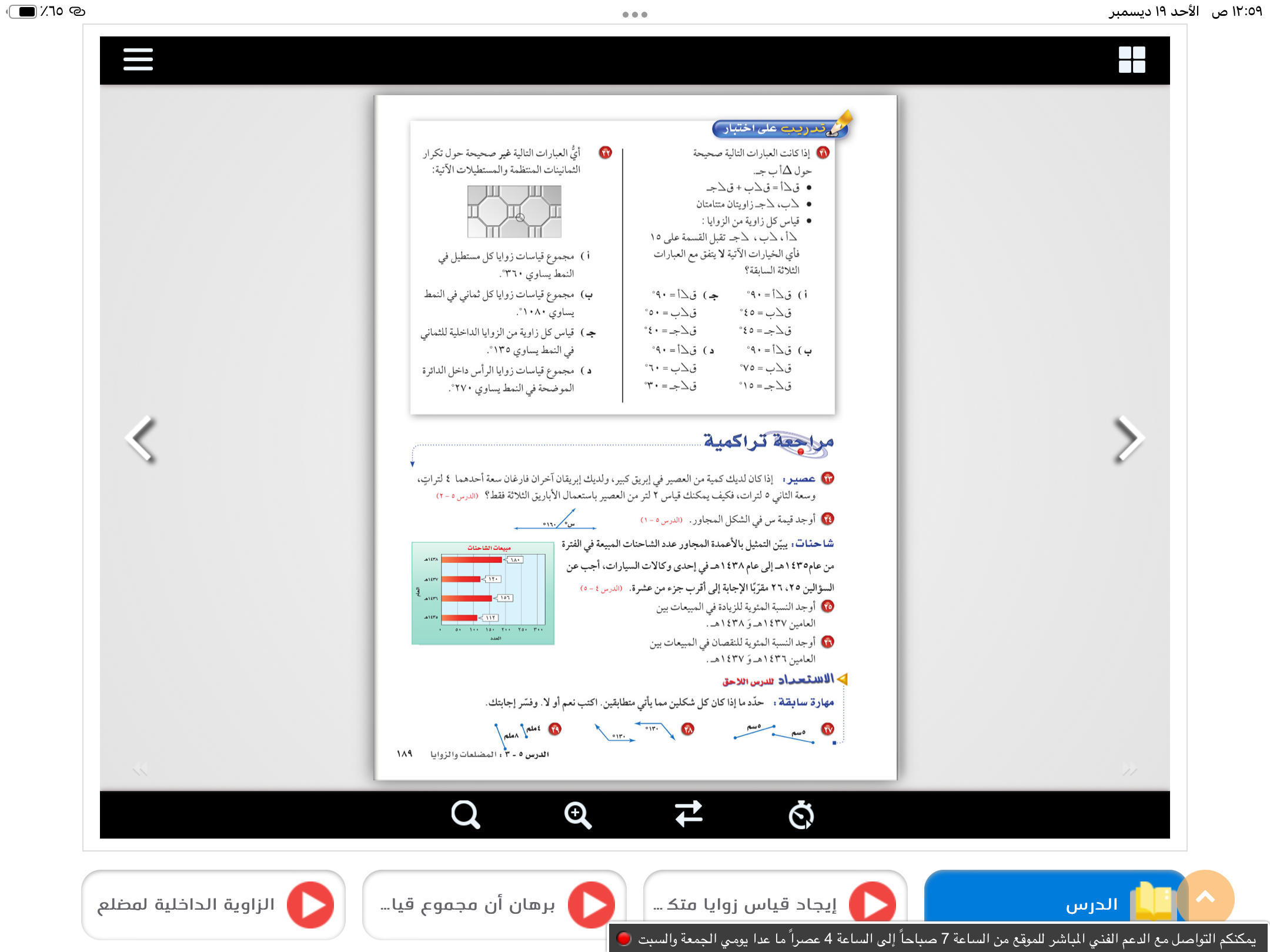 تدرب
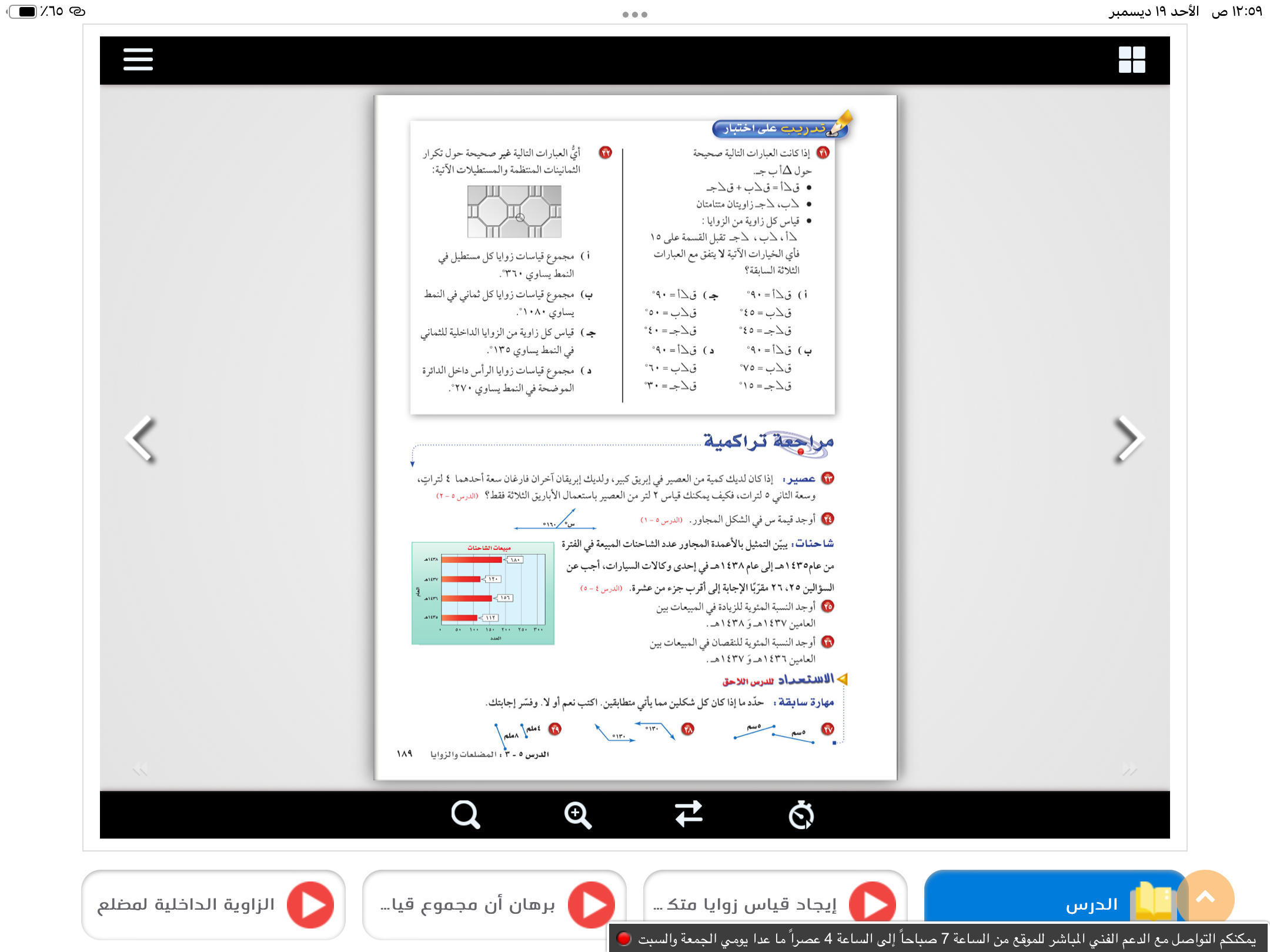 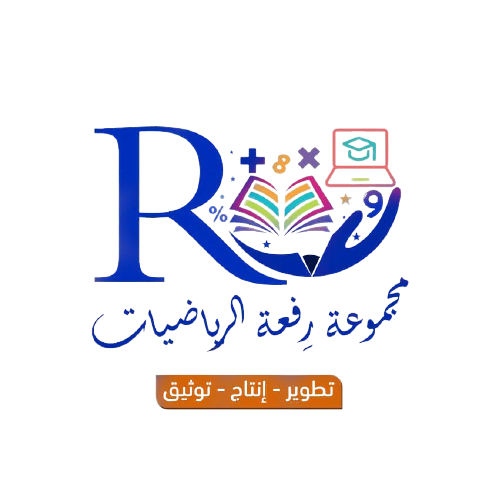 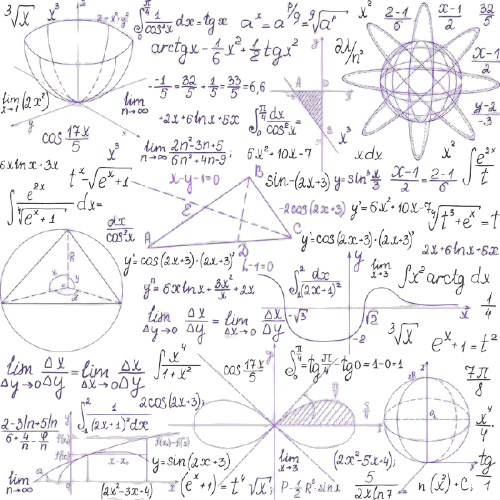 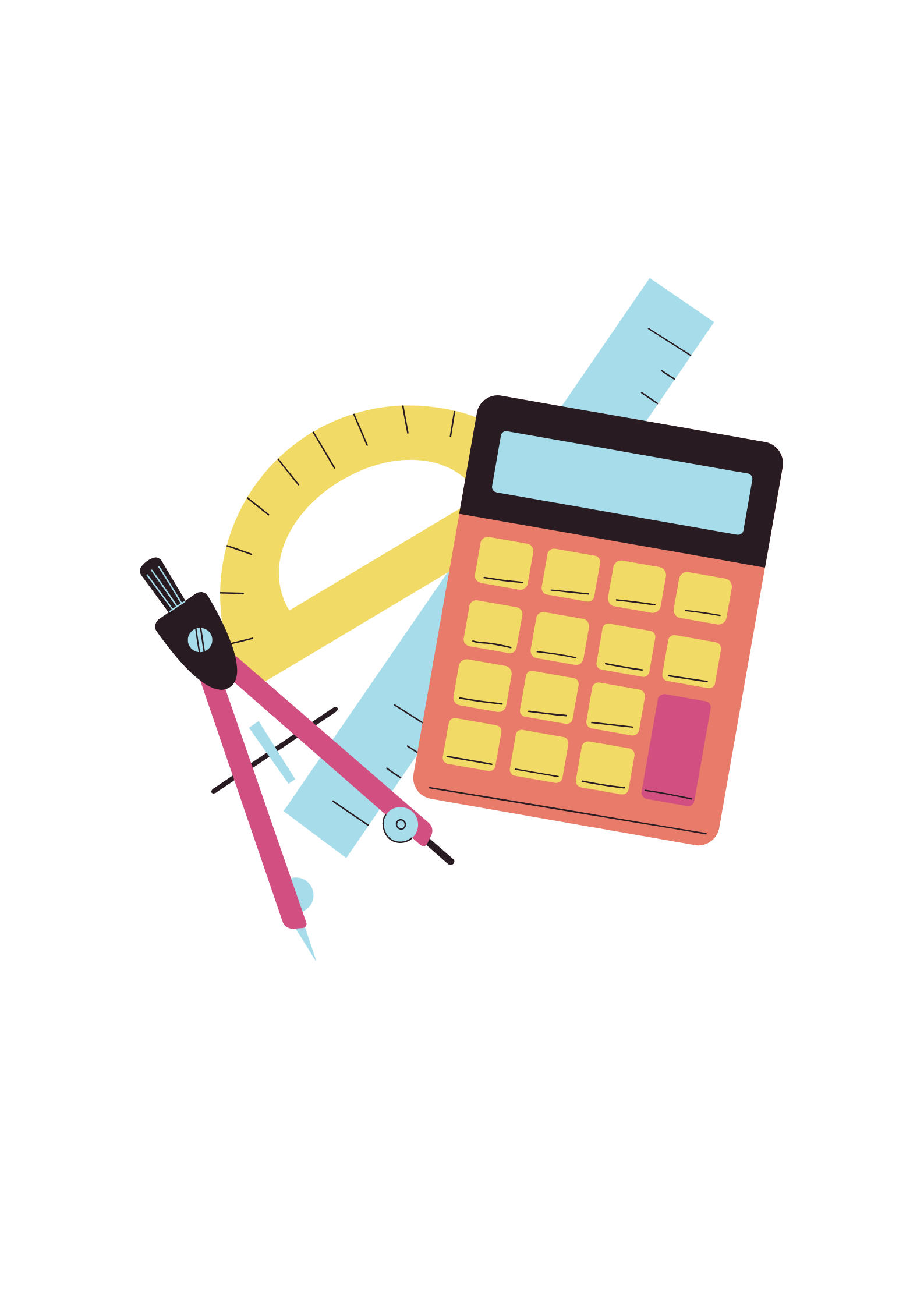 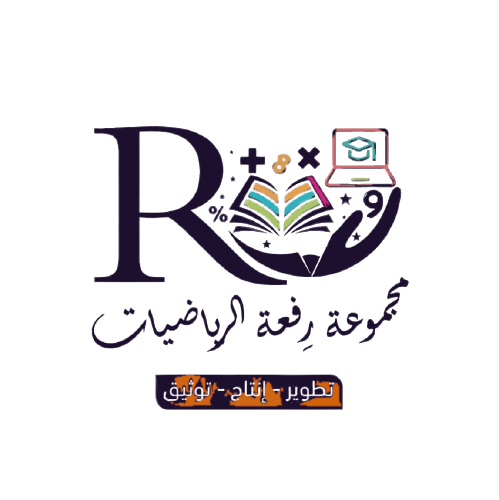